Tuần 16
Bài 34: Luyện tập – Tiết 2
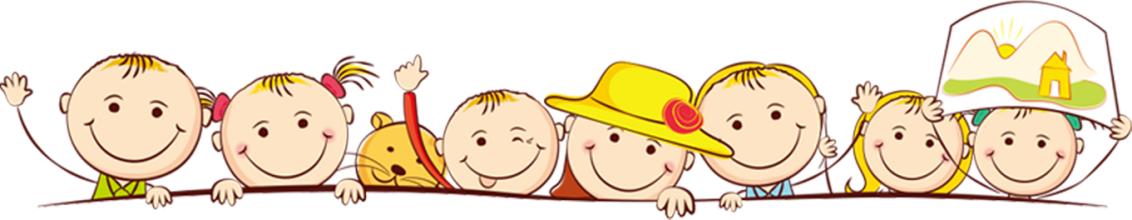 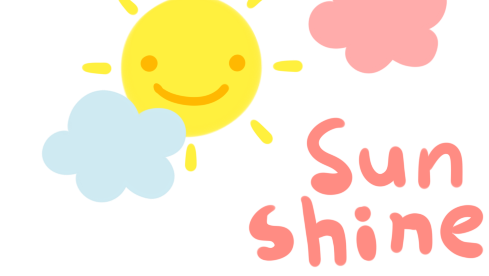 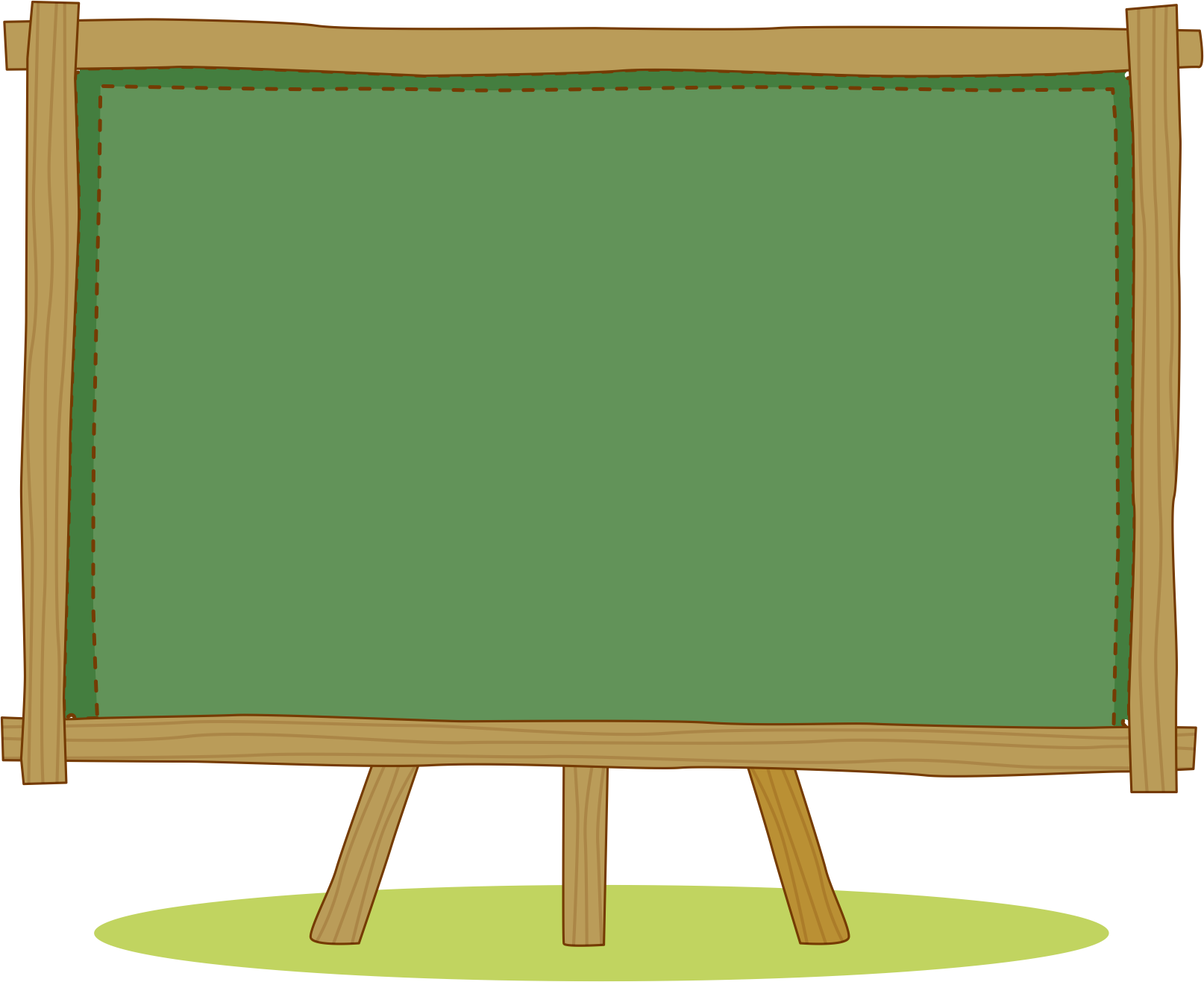 LUYỆN TẬP
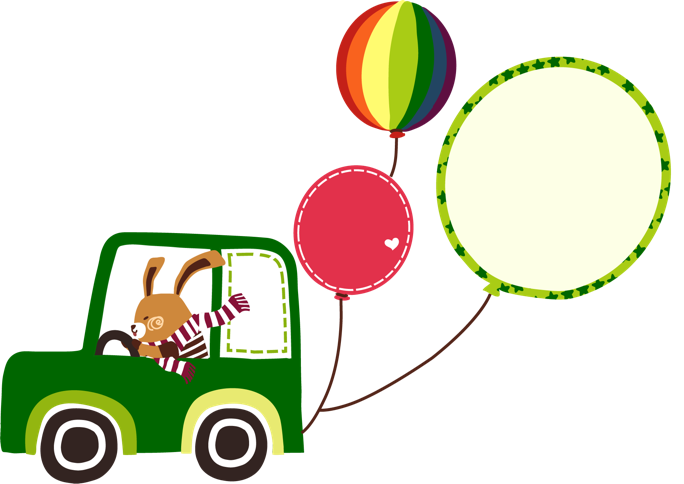 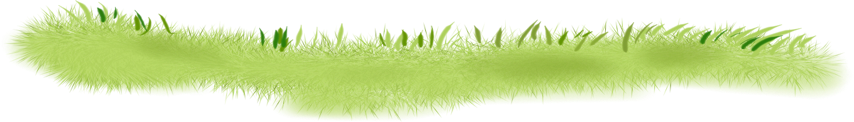 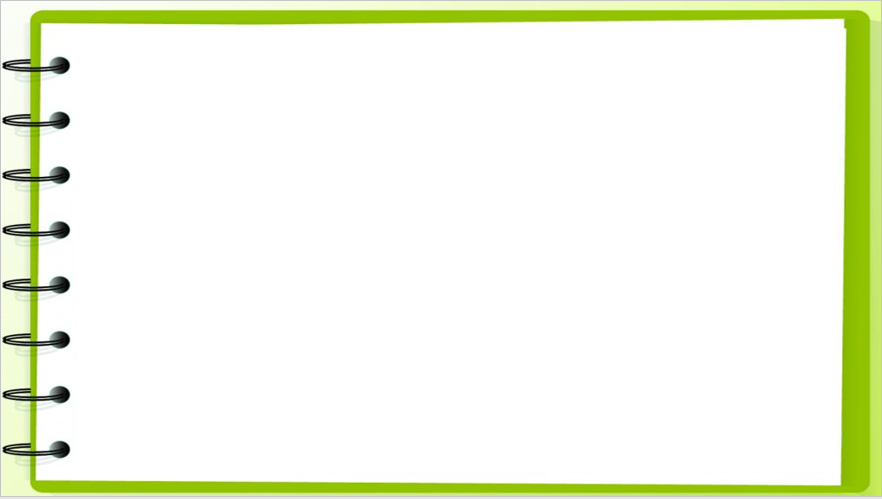 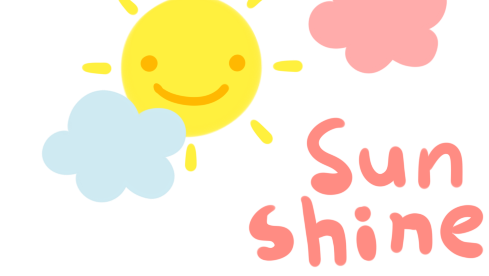 Tính:
3
1
6
5 - 2 - 2 =
8 - 1 - 3 =
3 + 1 + 2 = 
4 + 3 + 1 =
3
4
4
8
7
7
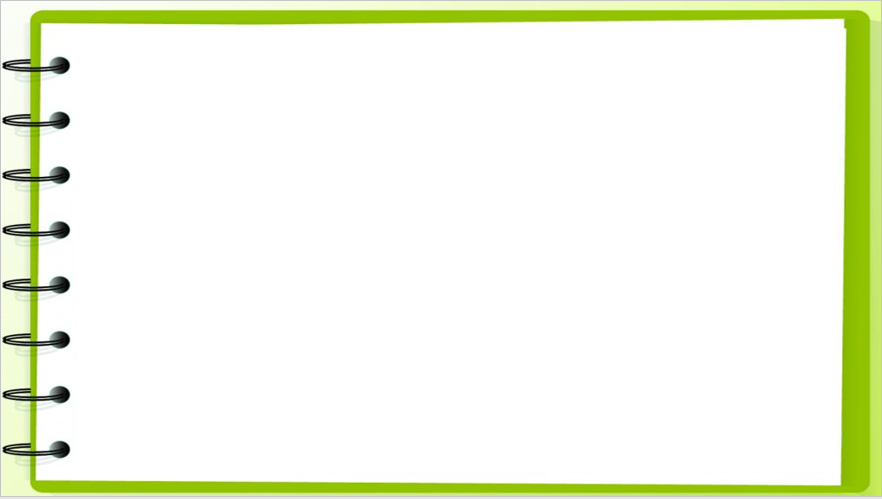 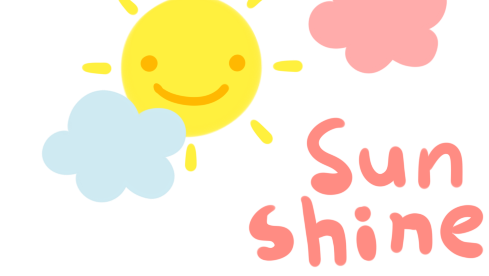 Số:
4
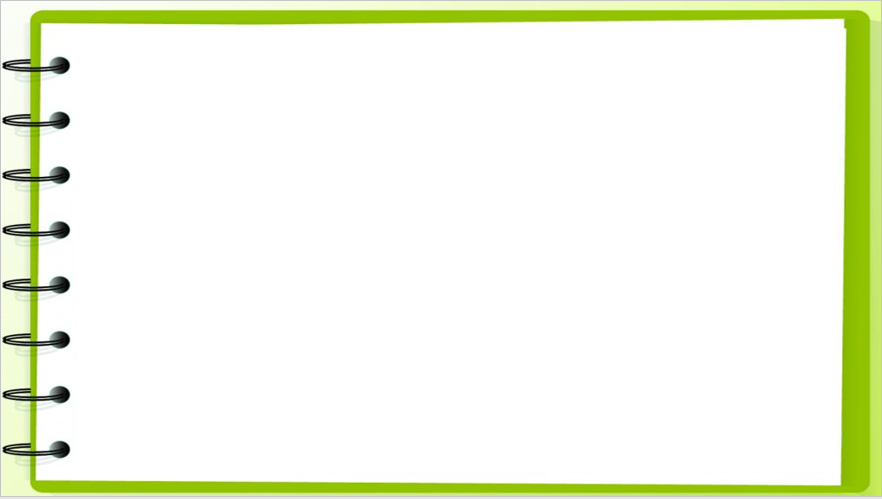 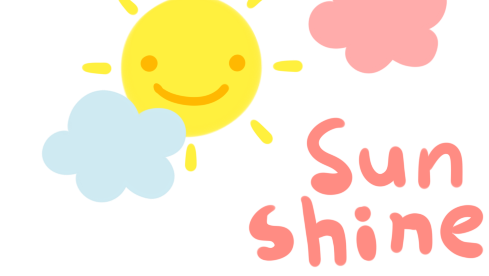 Số?
4
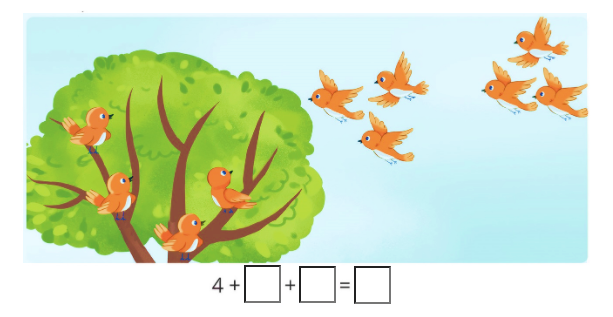 a)
4  +        +         =
3
?
3
?
?
10
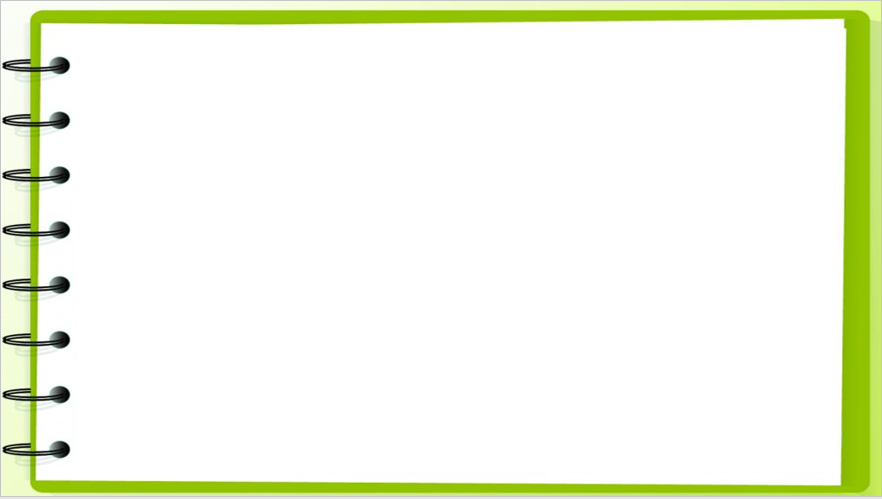 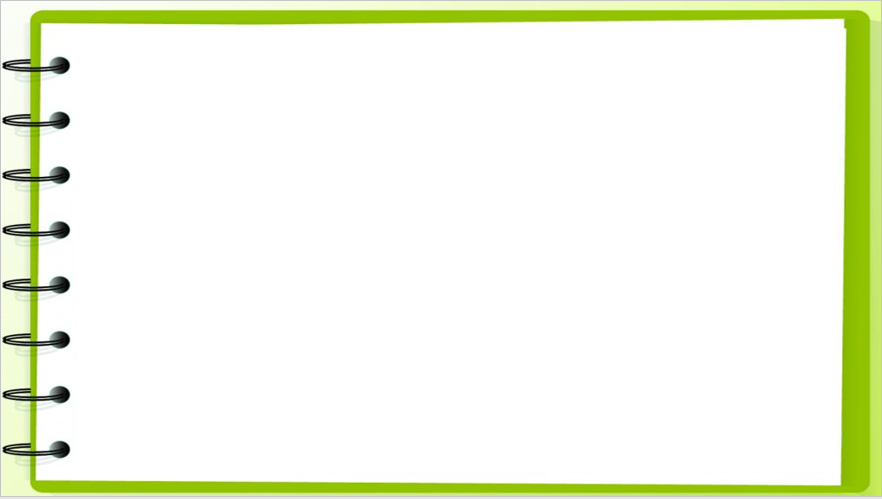 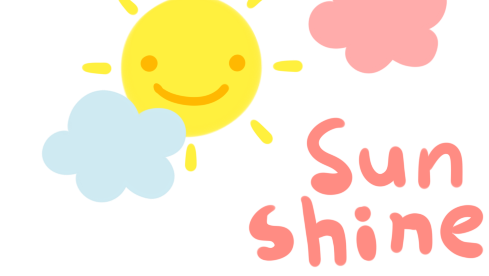 Số ?
4
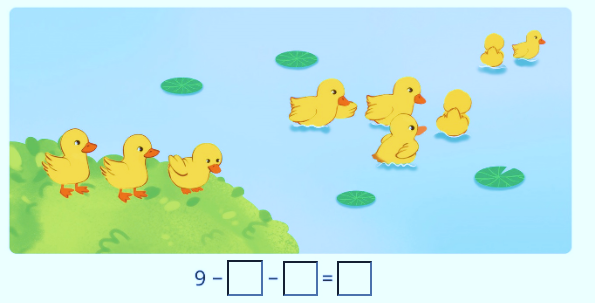 b)
3
2
4
?
?
?
9  -            -         =
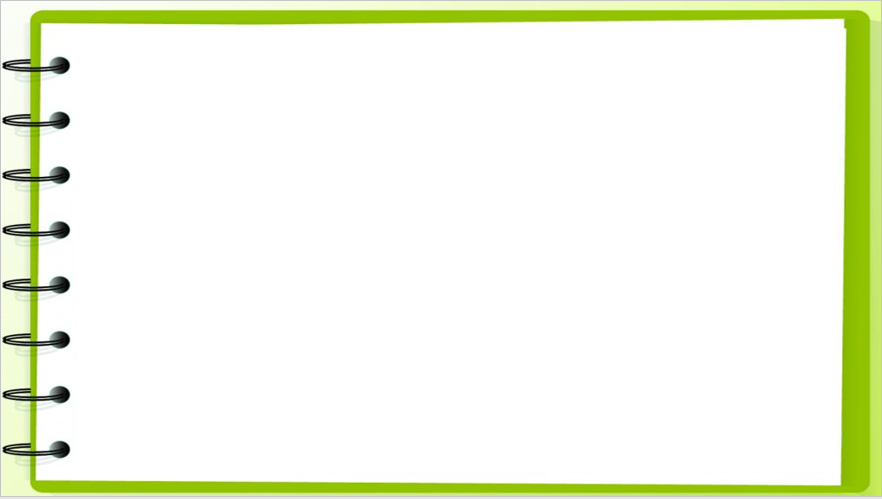 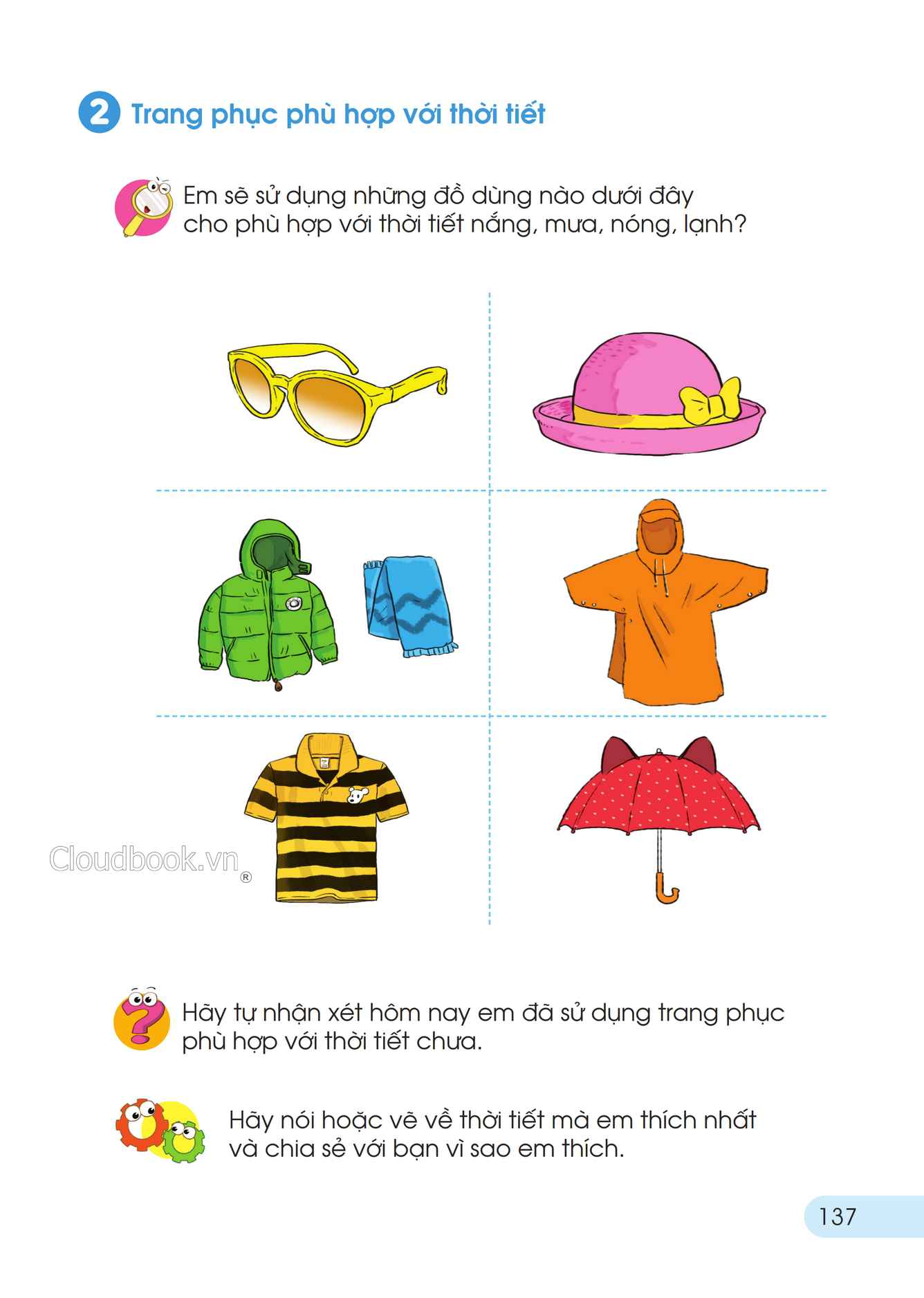 - Kể các tình huống trong thực tế liên quan đến thực hành tính trong trường hợp có liên tiếp 2 phép tính cộng hoặc 2 phép tính trừ.
? ? ?
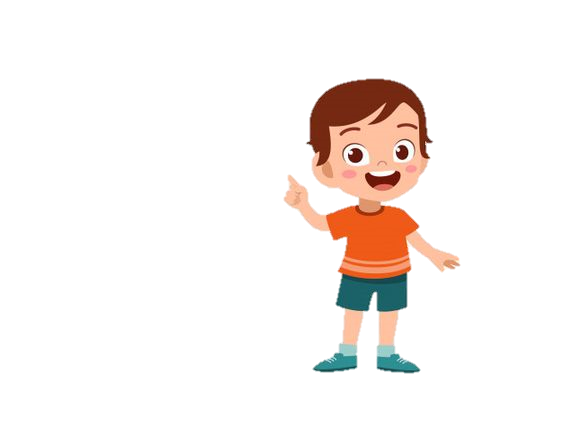 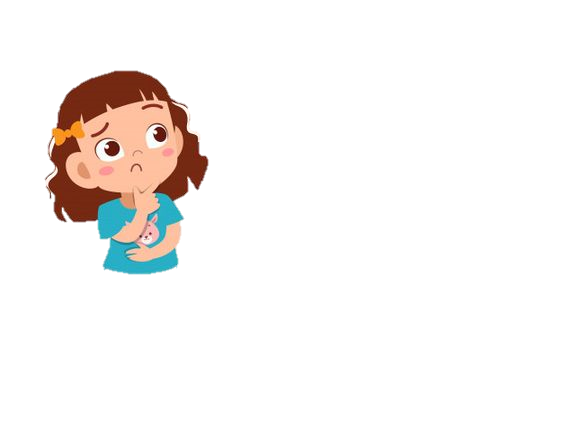 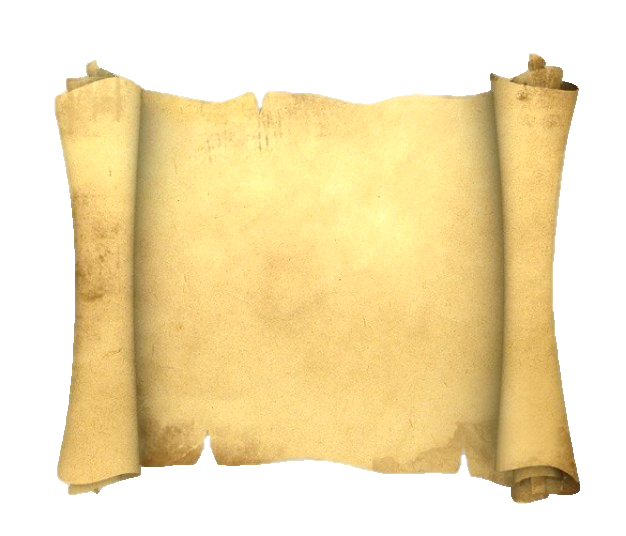 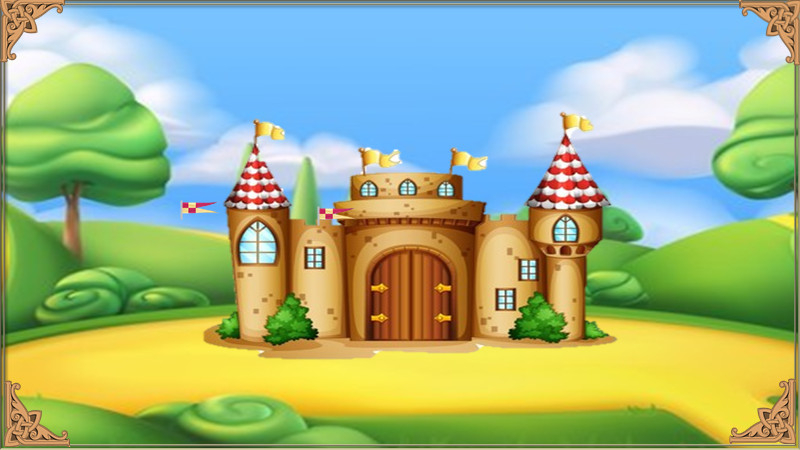 GIẢI CỨU CÔNG CHÚA
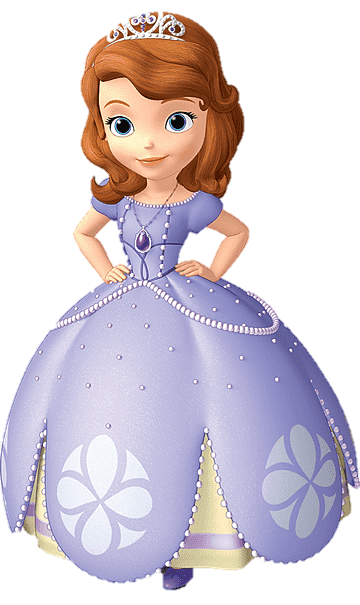 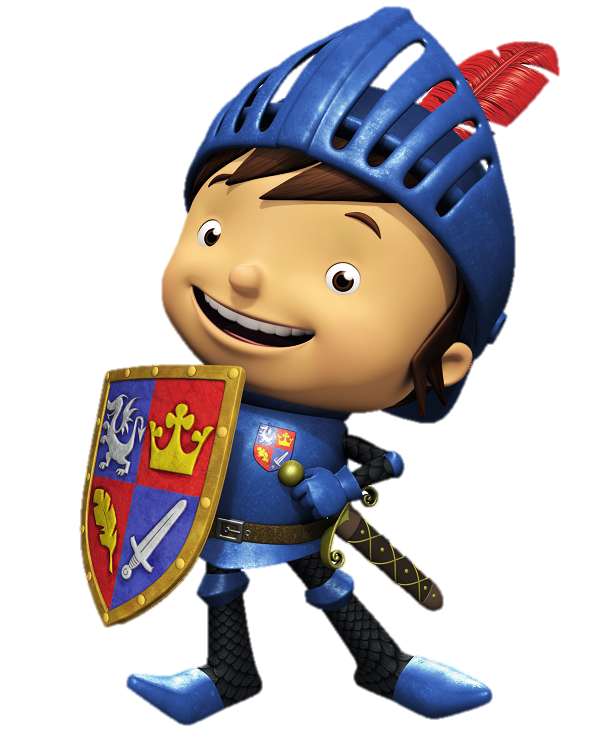 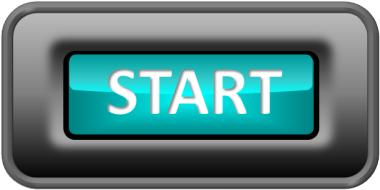 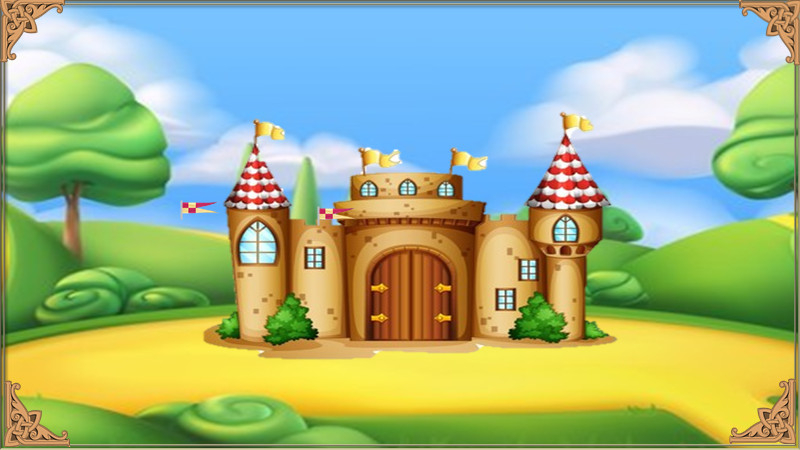 Nếu bạn muốn cứu công chúa, bạn phải trả lời các câu đố!
Tôi sẵn sàng!
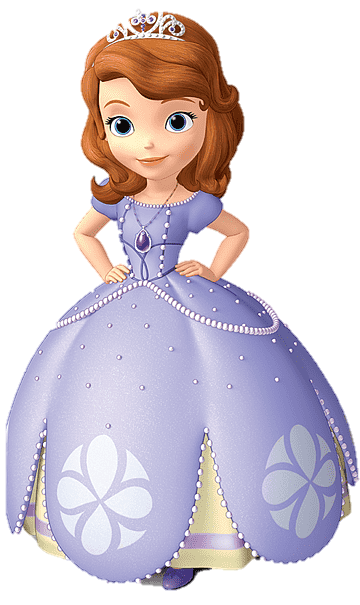 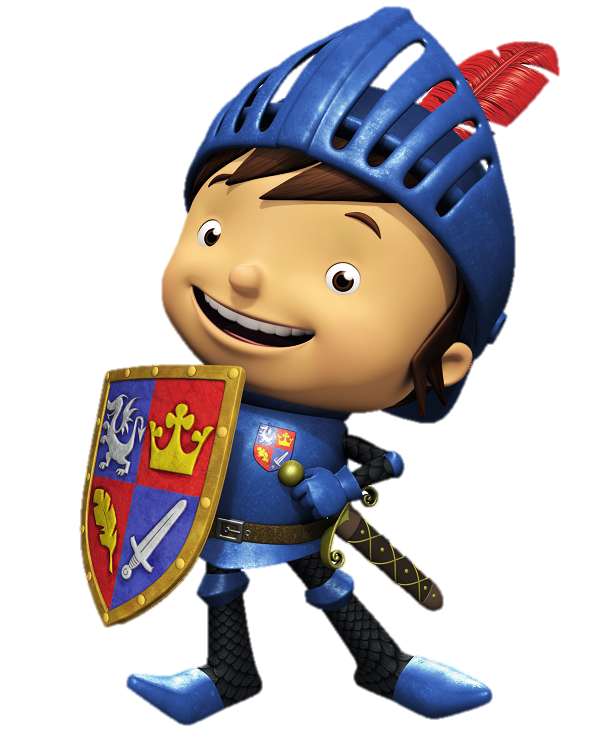 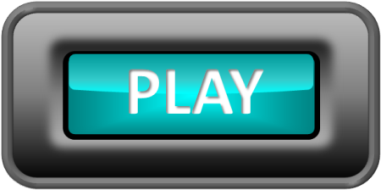 4 + …. = 6 ?
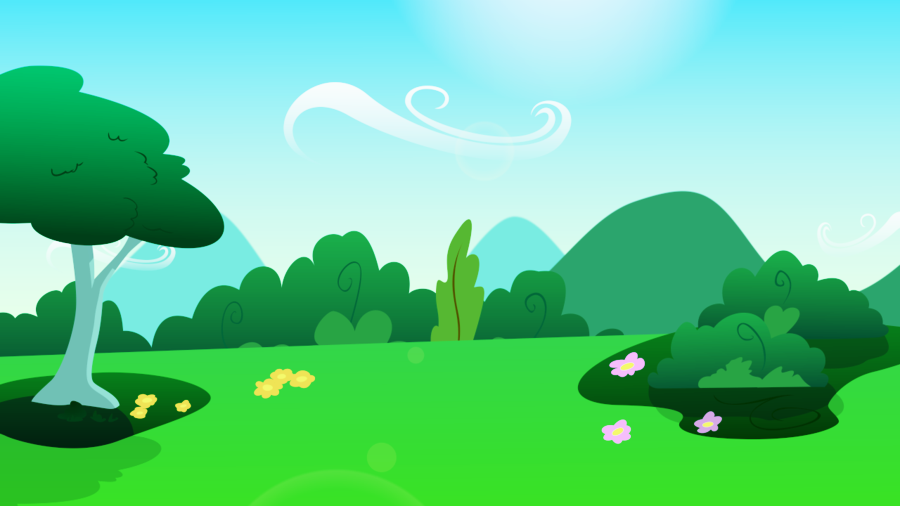 1/7
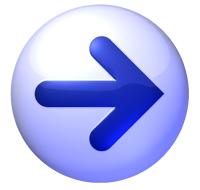 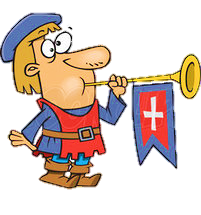 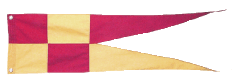 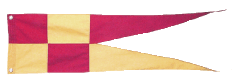 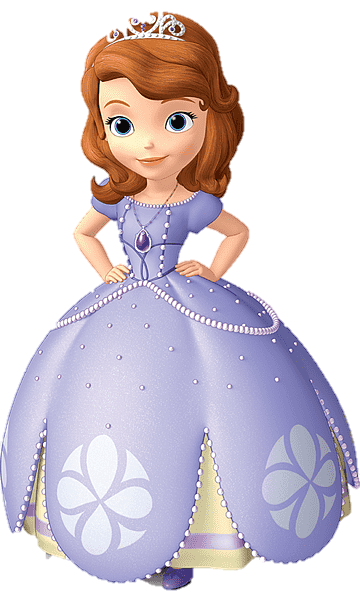 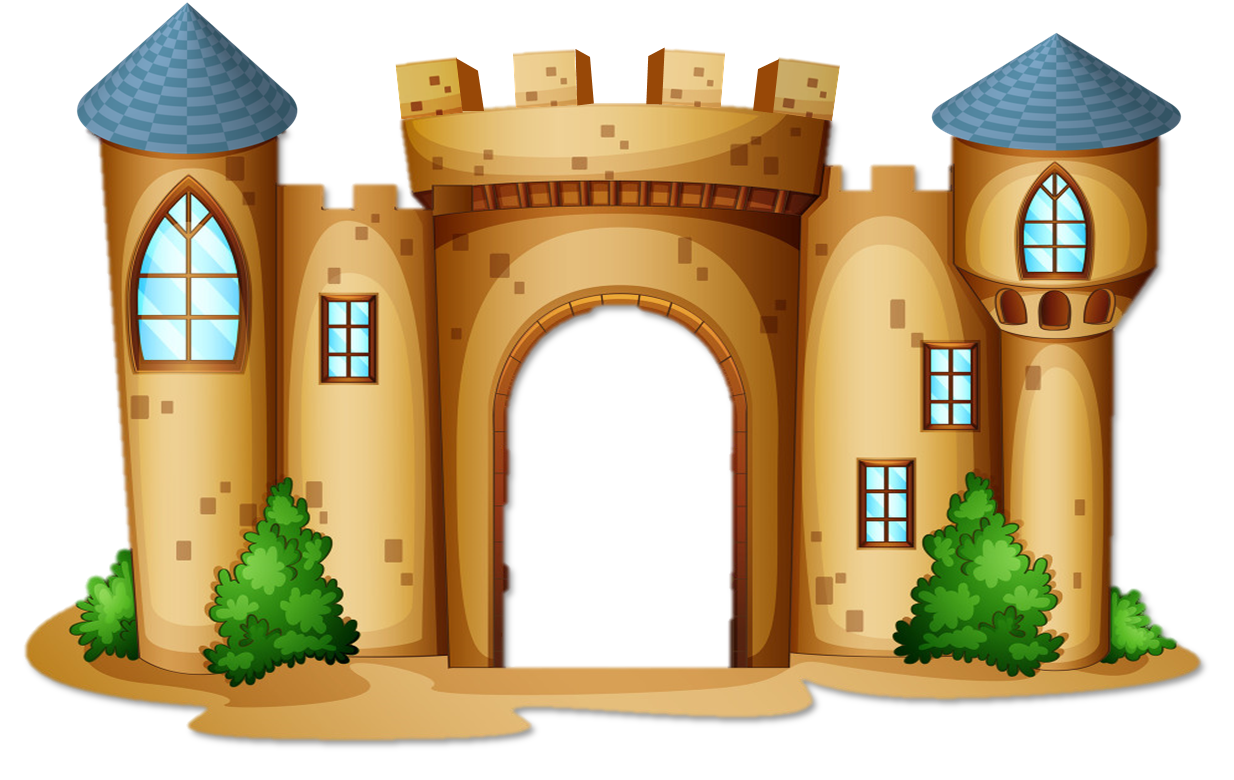 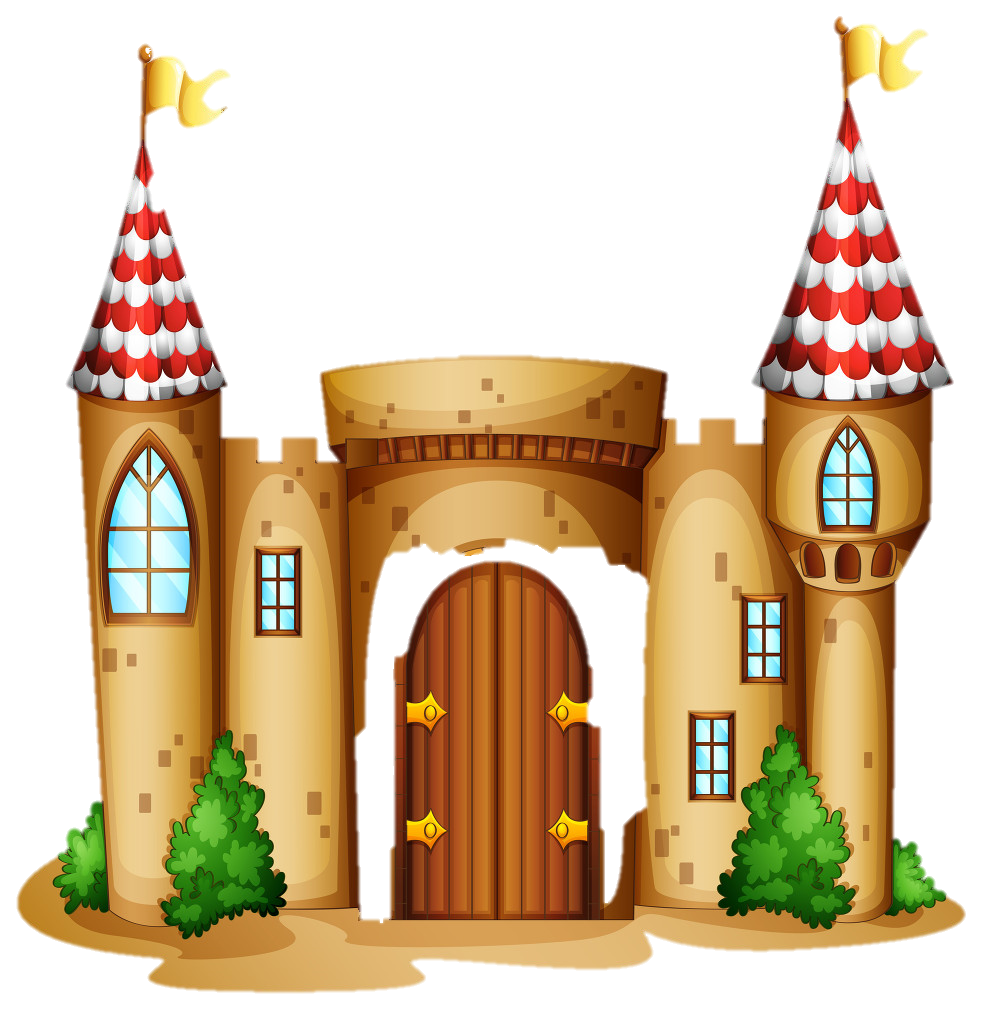 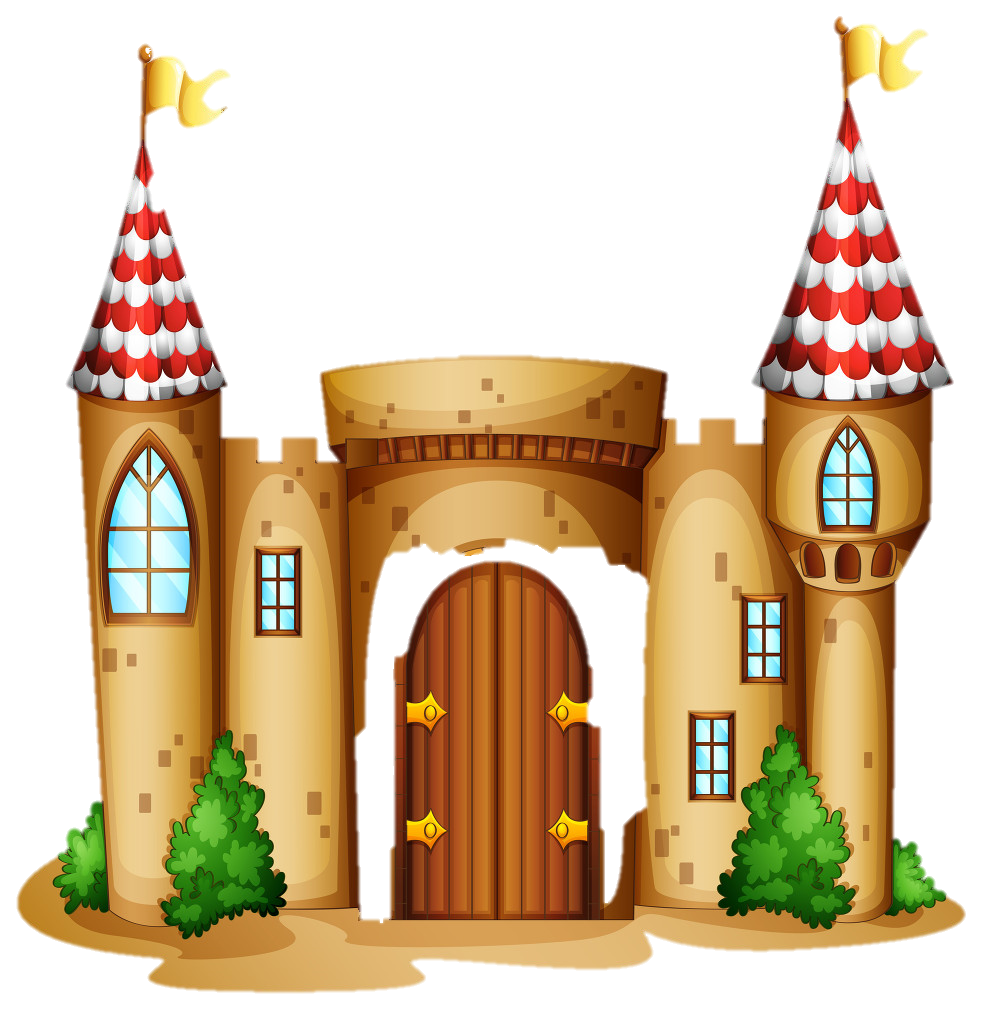 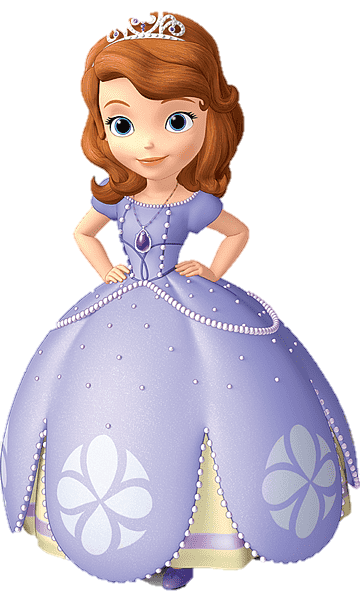 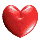 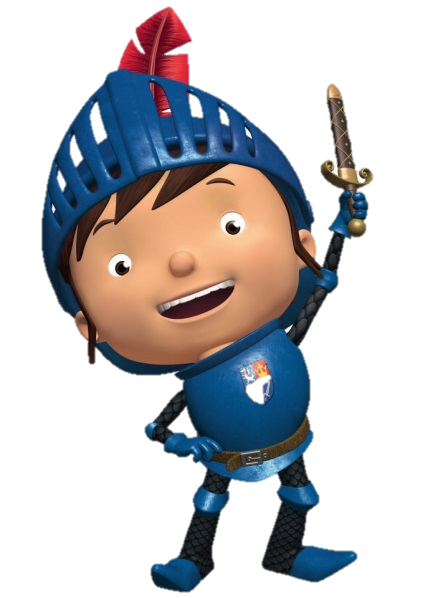 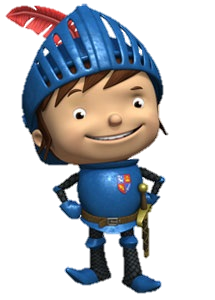 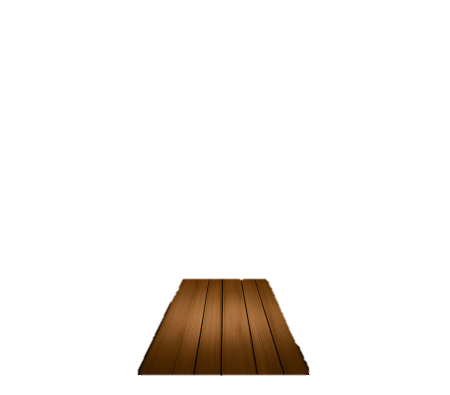 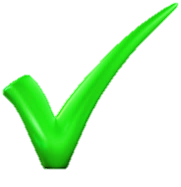 10
8
2
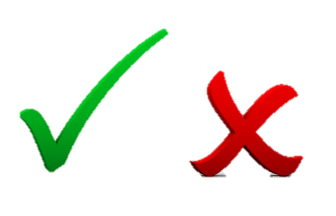 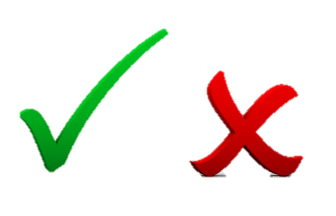 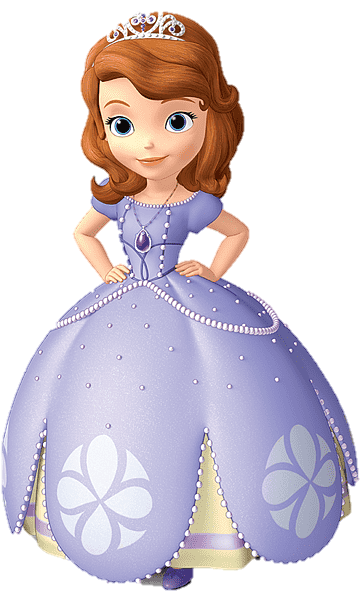 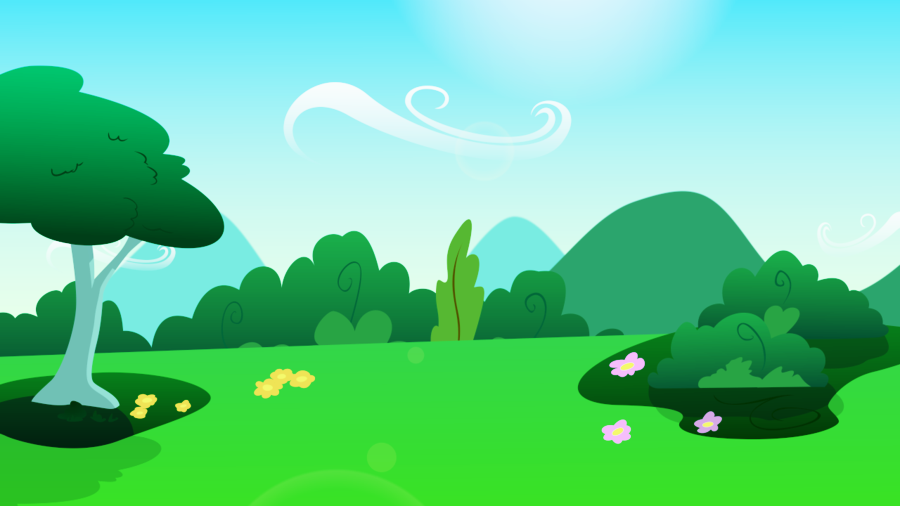 2 + 3 + 1 = …
2/7
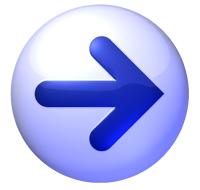 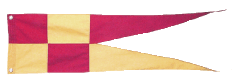 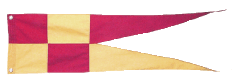 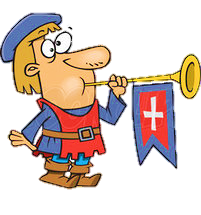 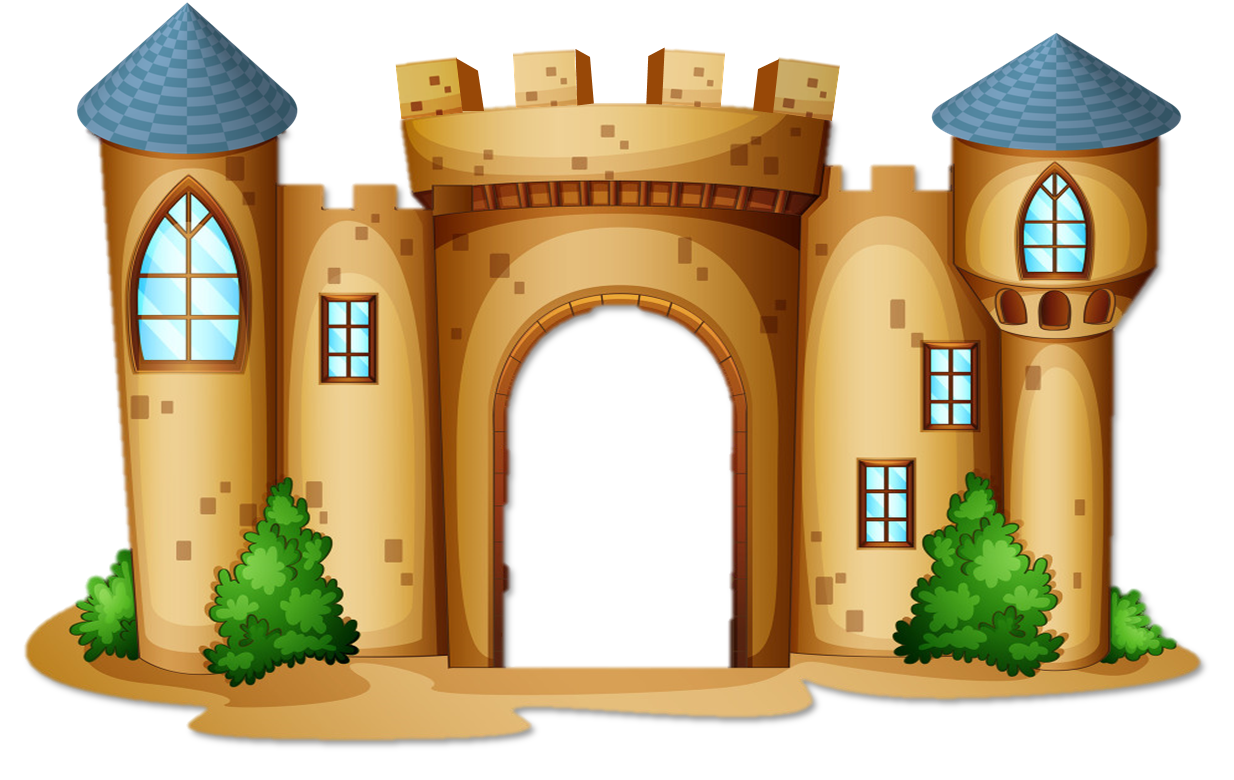 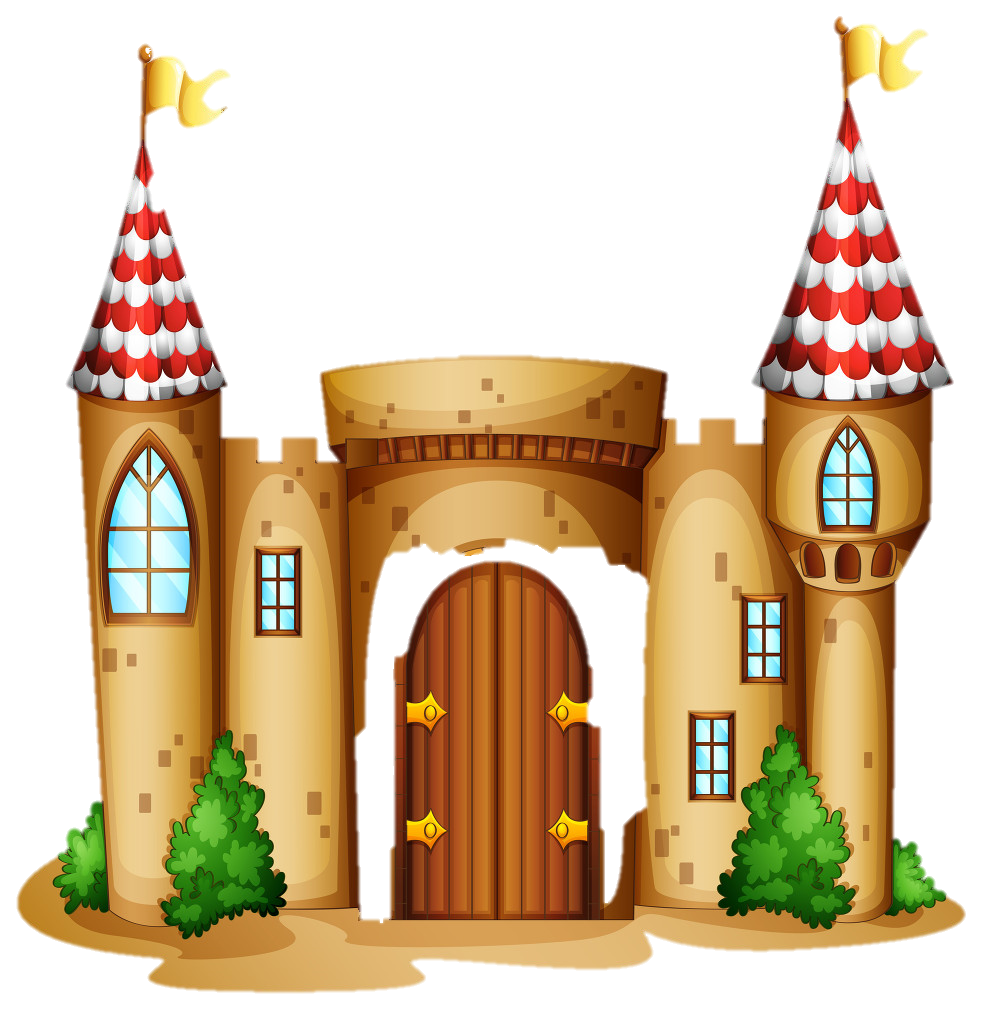 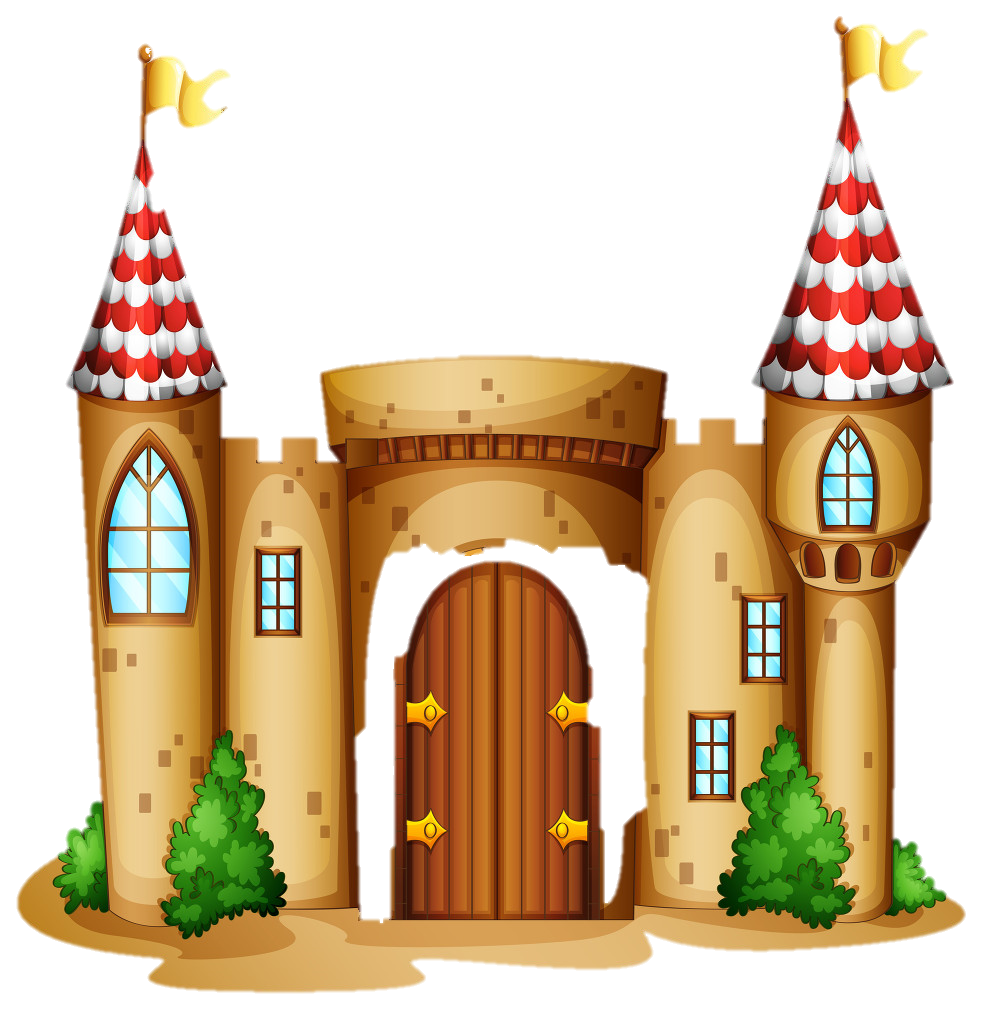 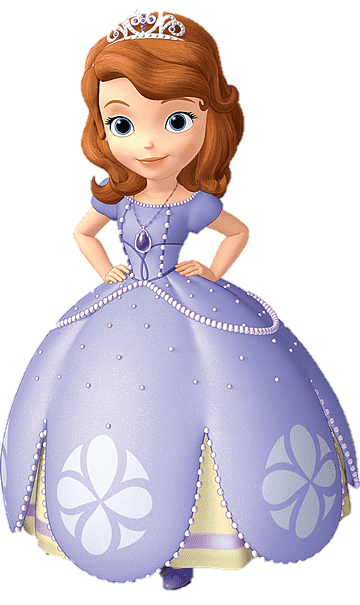 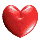 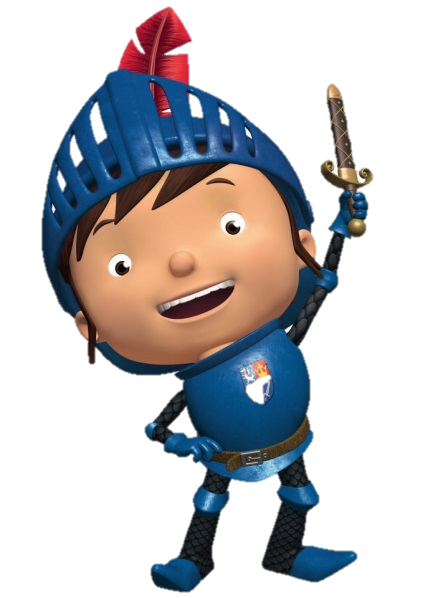 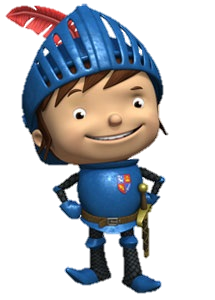 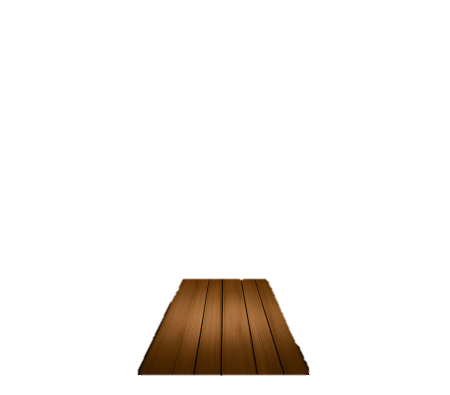 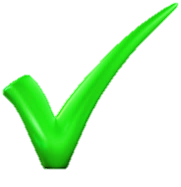 6
7
8
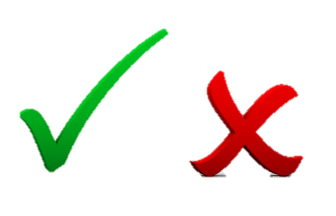 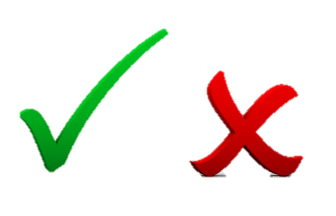 7 = 3 + ….
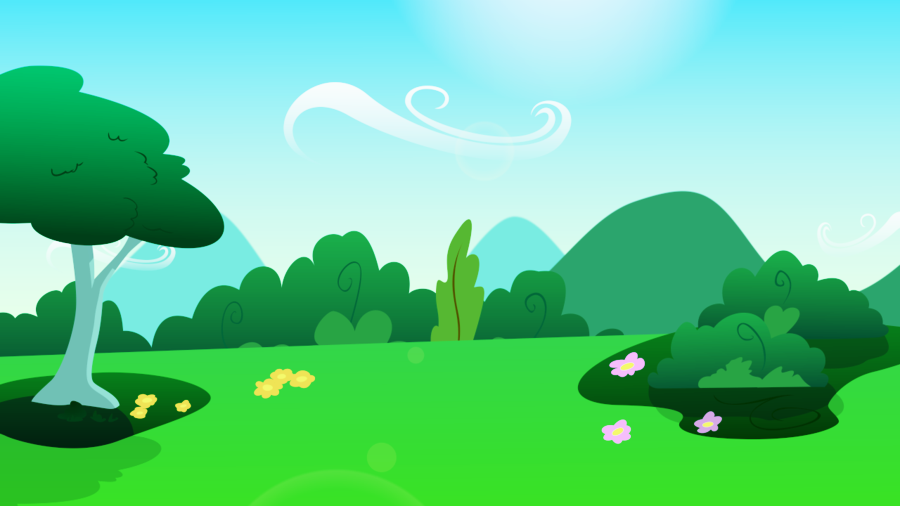 3/7
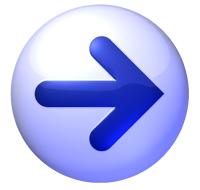 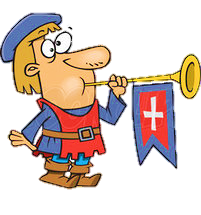 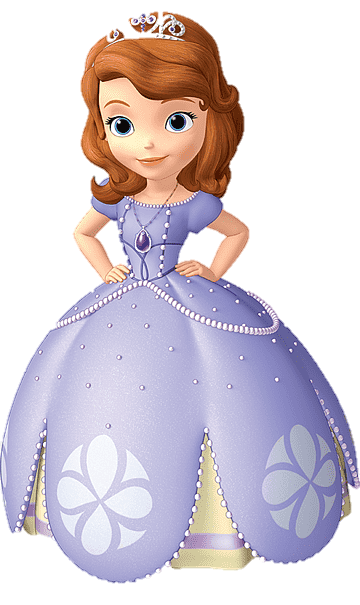 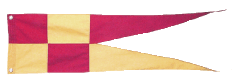 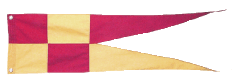 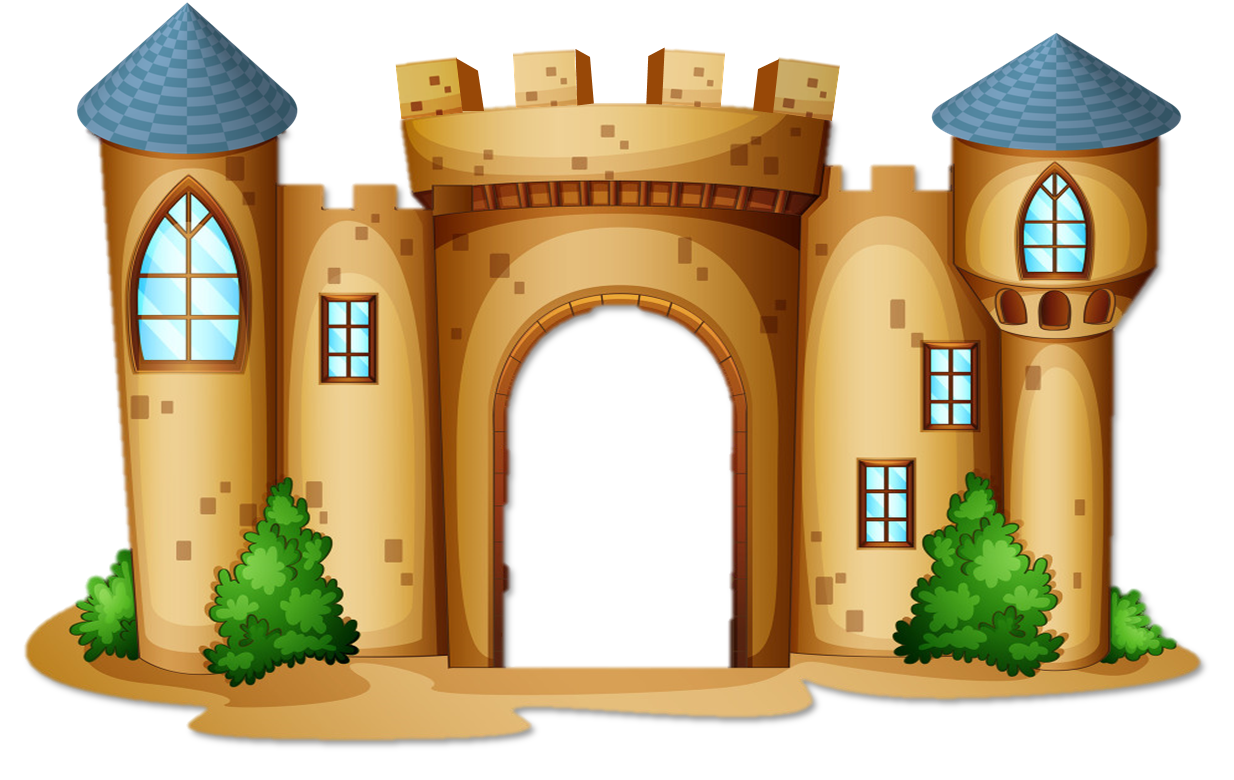 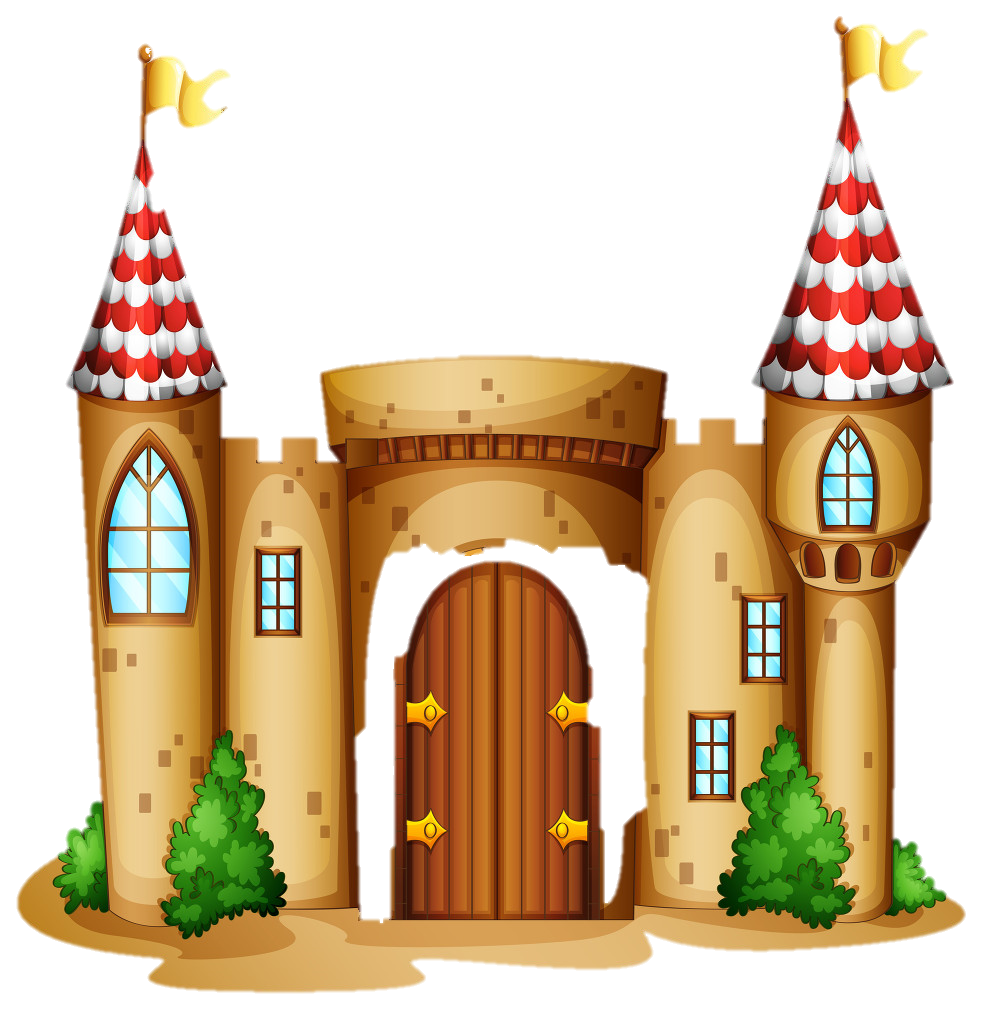 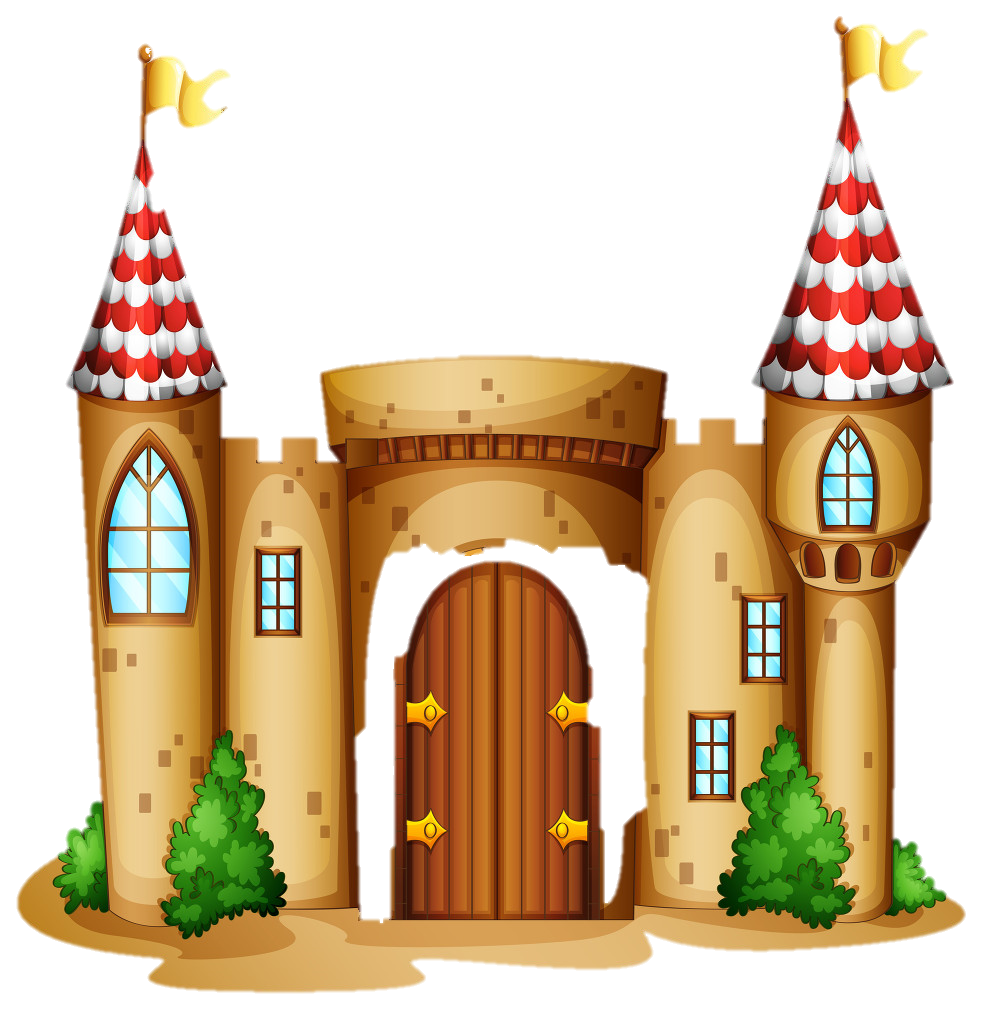 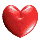 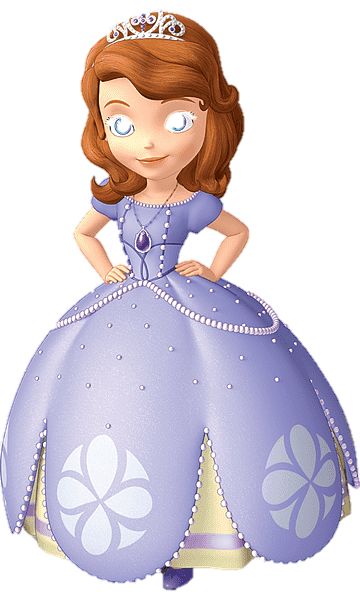 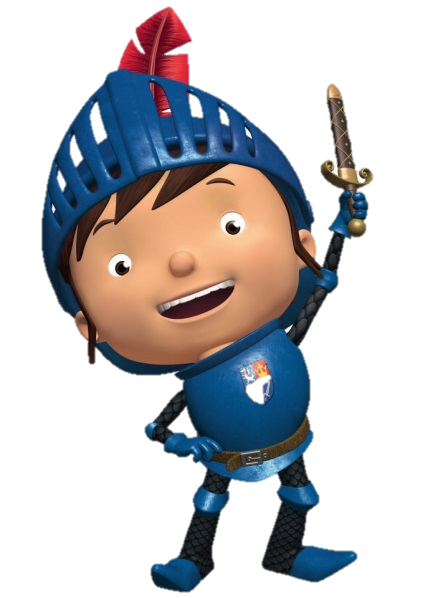 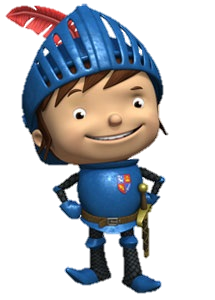 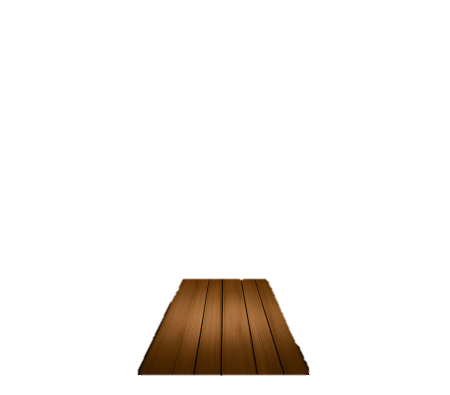 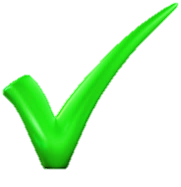 10
6
4
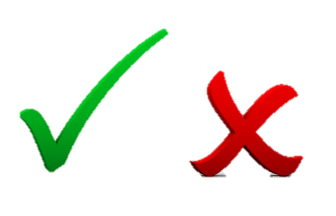 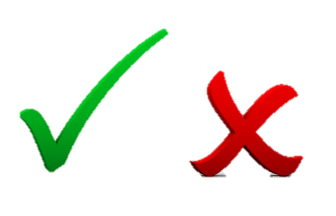 0 + 8 ….. 5
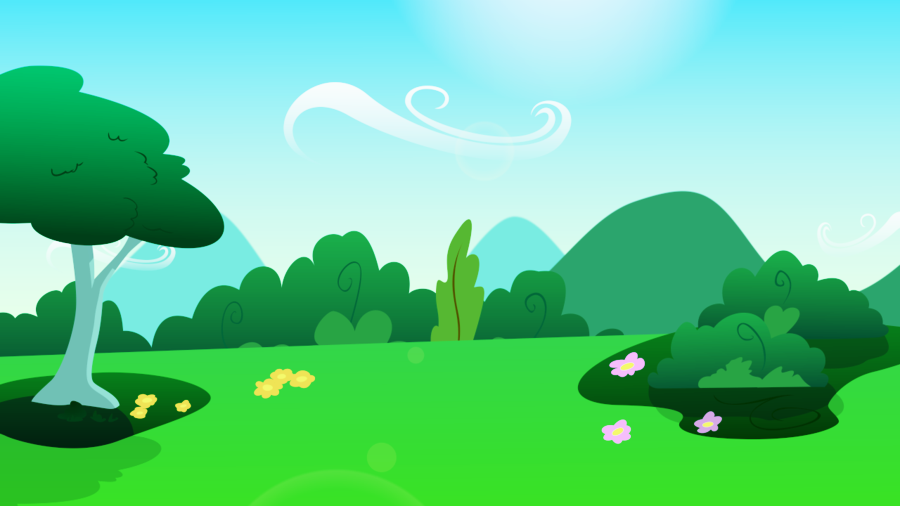 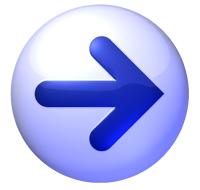 4/7
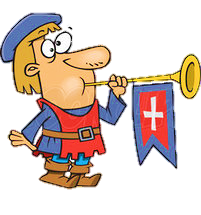 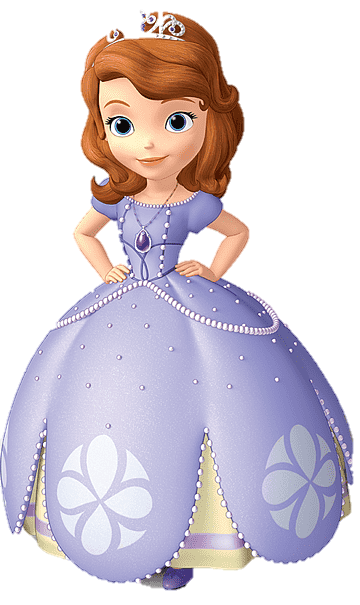 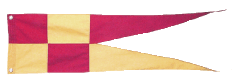 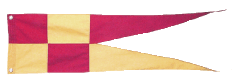 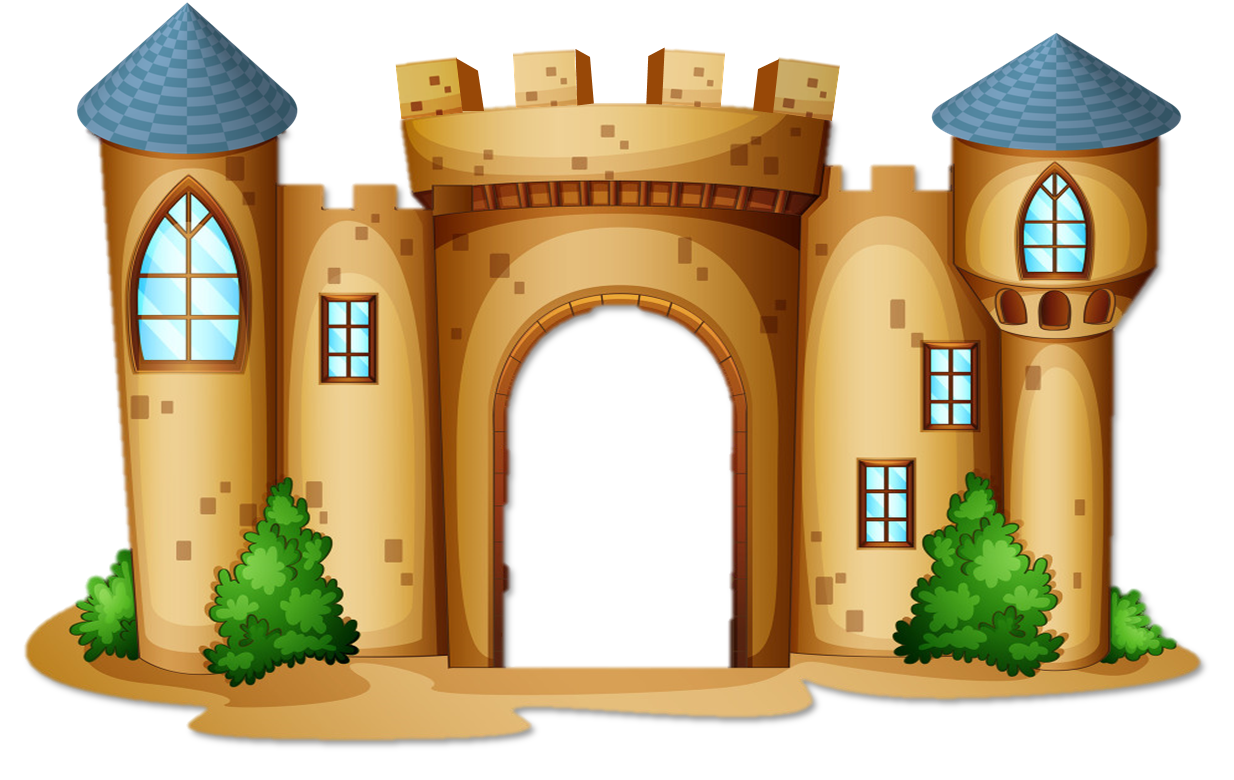 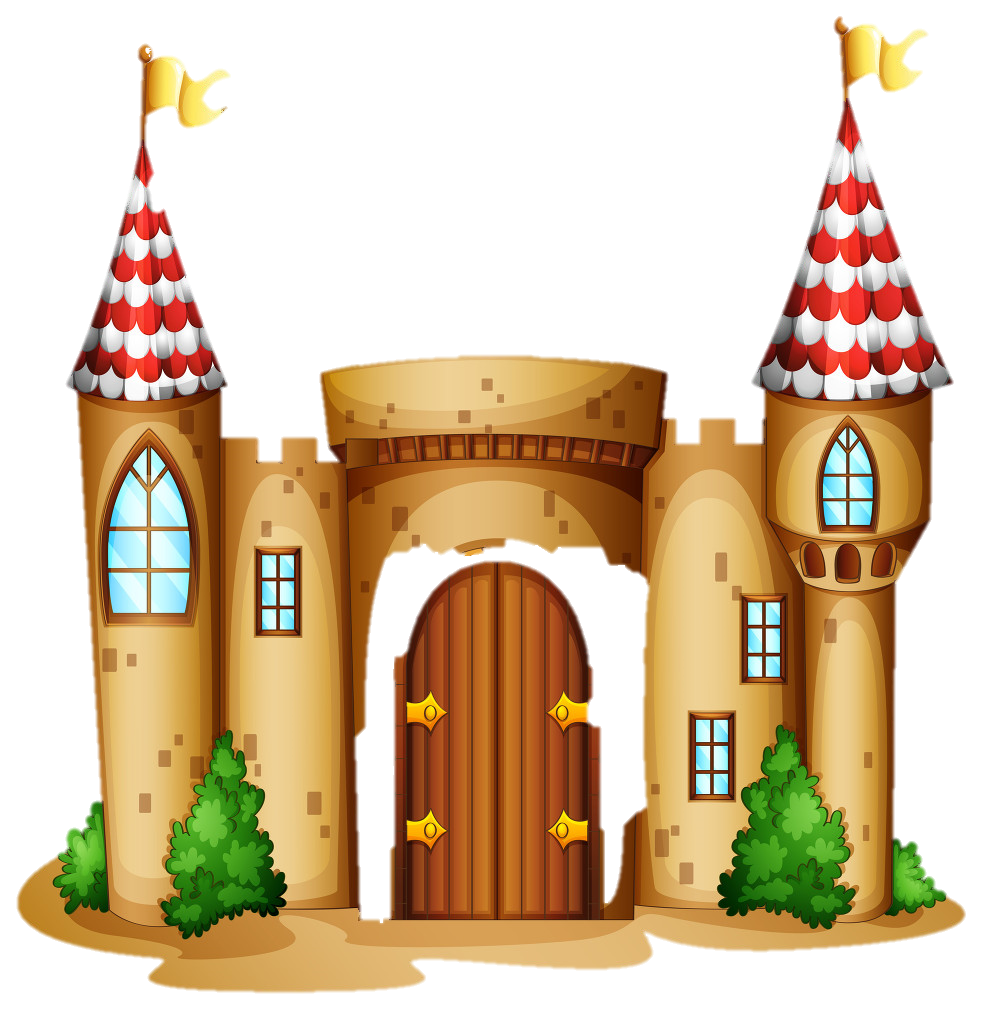 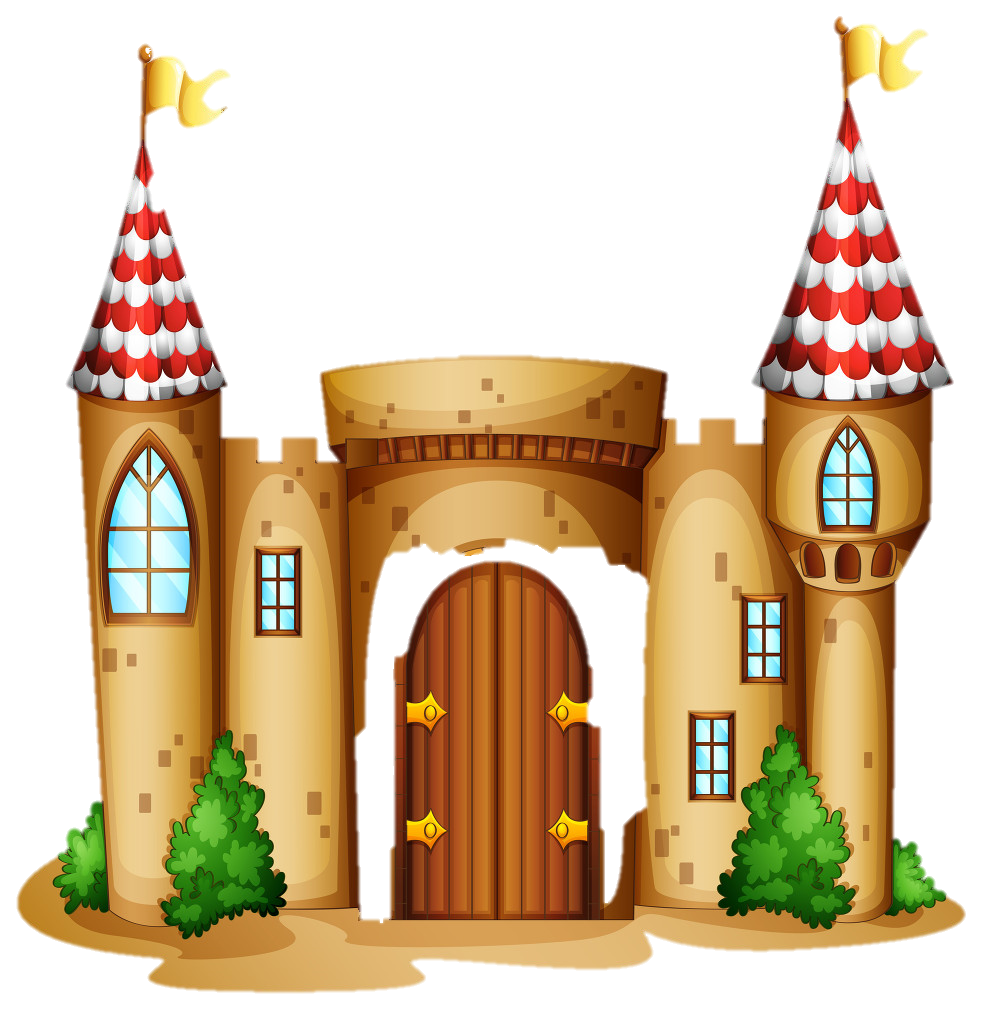 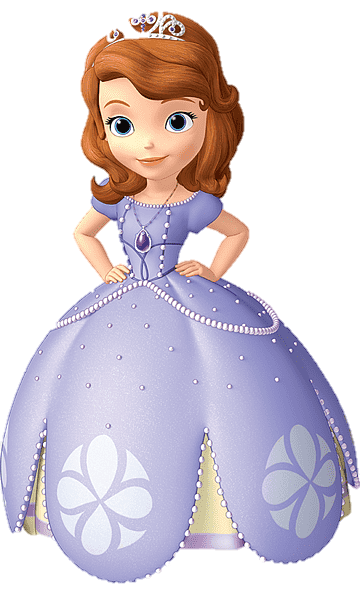 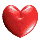 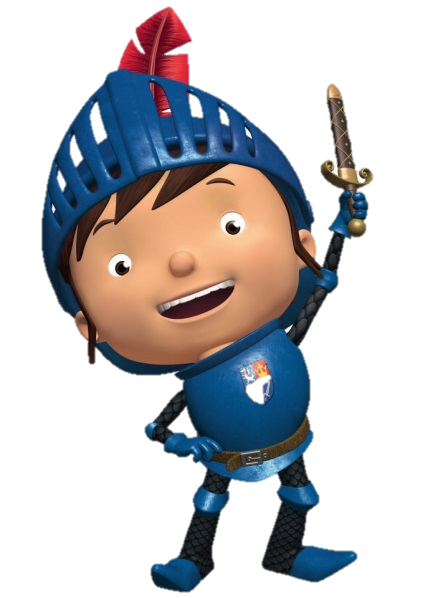 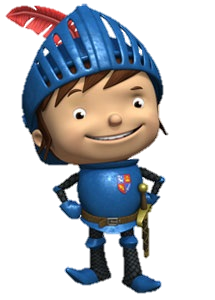 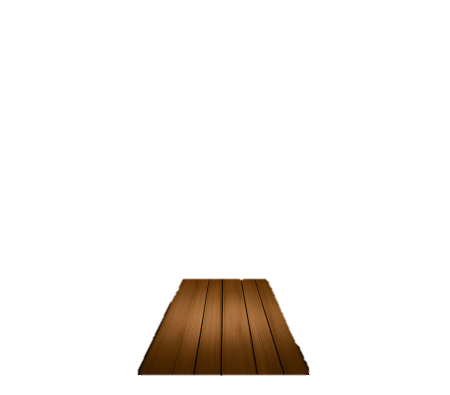 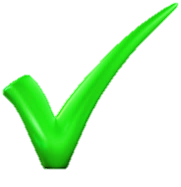 >
<
=
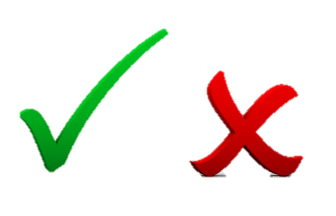 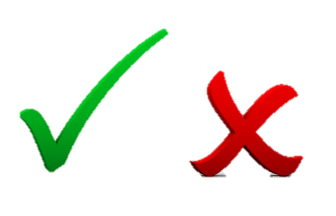 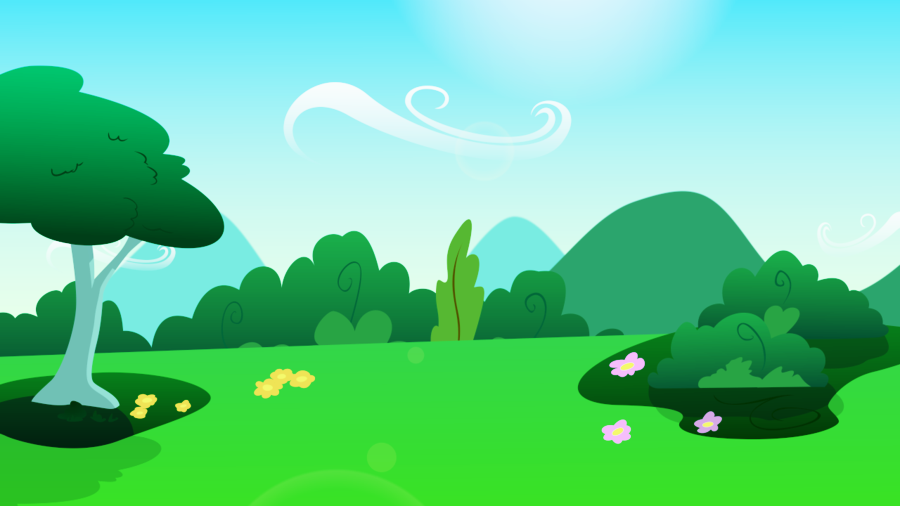 5 = … + 3
5/7
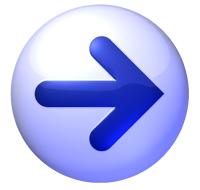 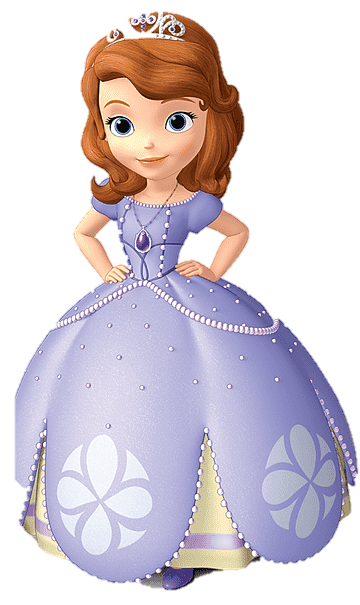 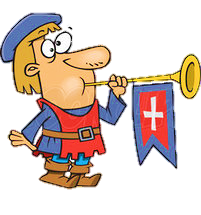 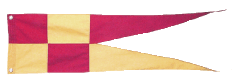 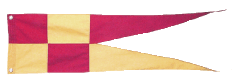 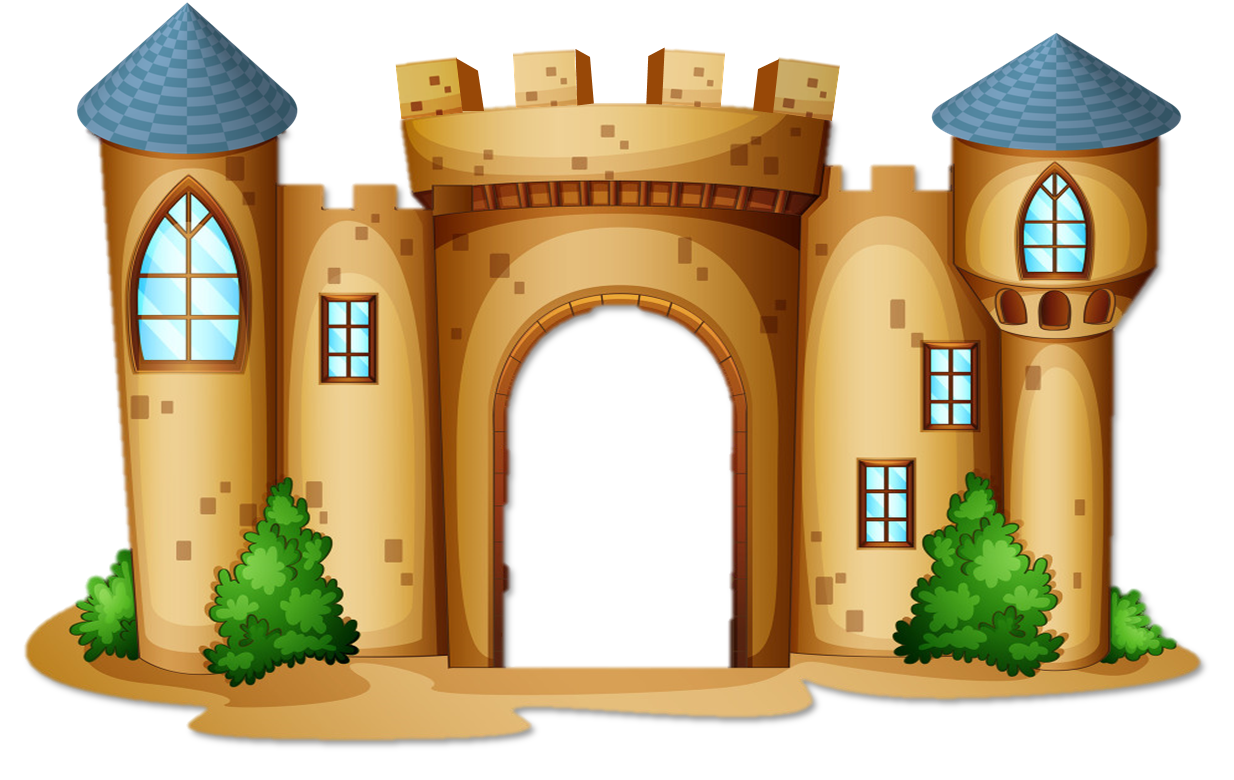 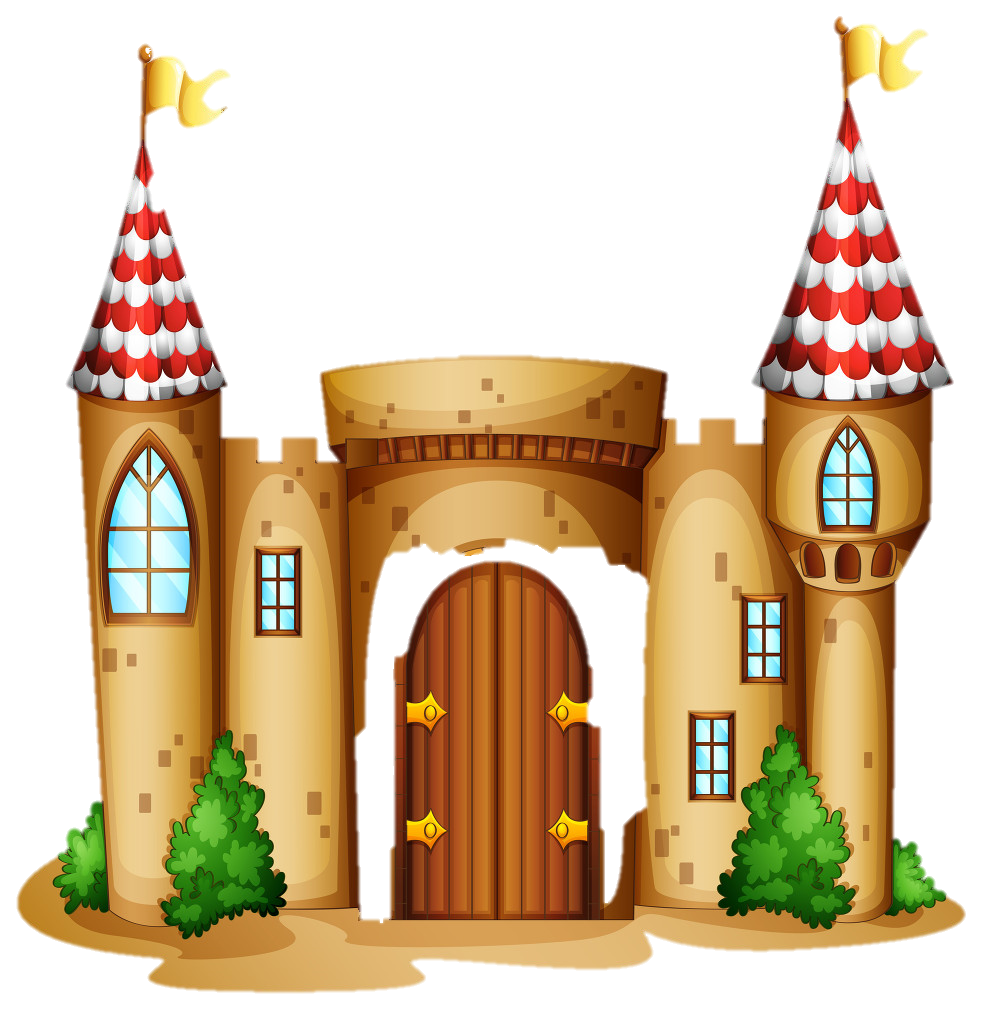 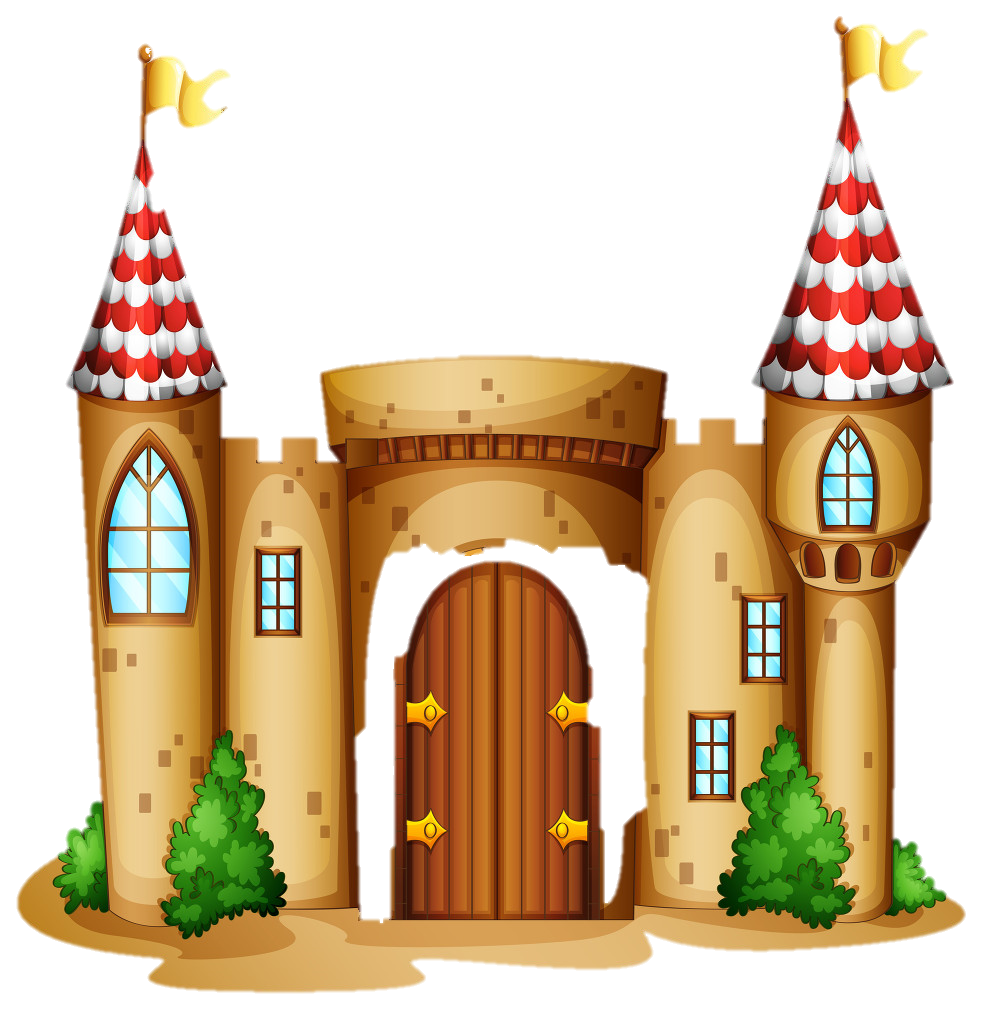 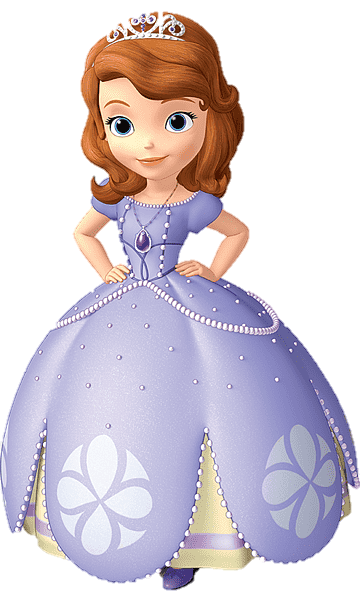 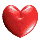 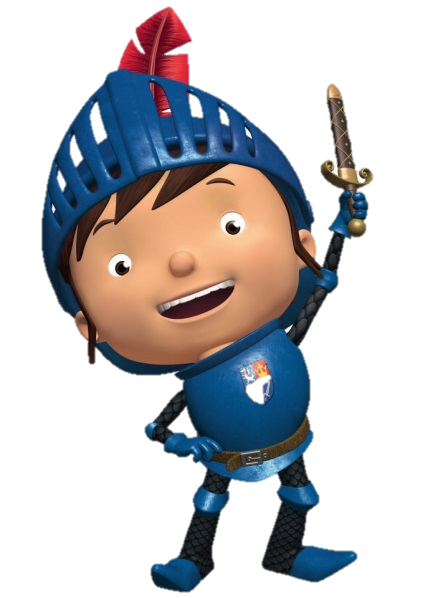 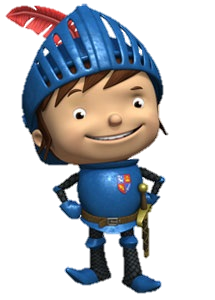 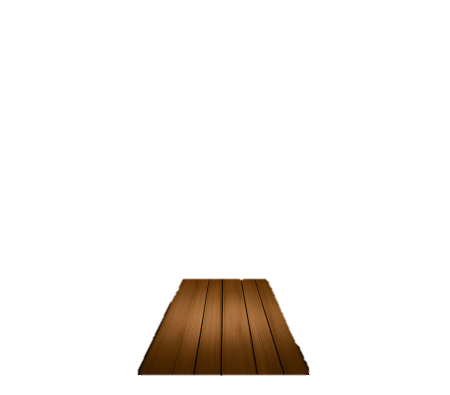 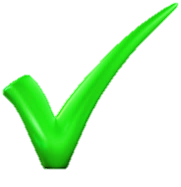 8
2
1
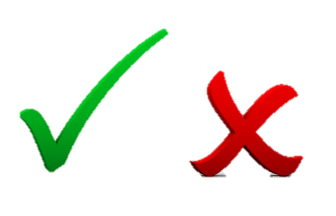 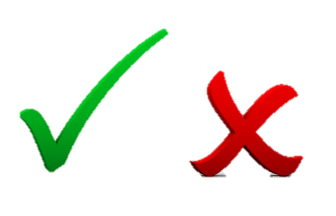 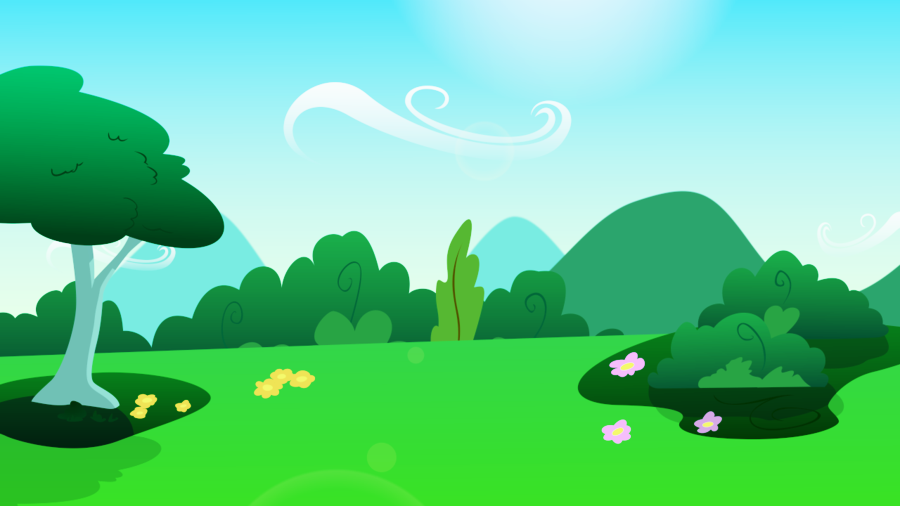 8 – 1 – 4 = ….
6/7
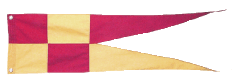 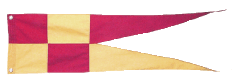 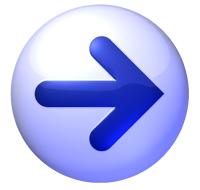 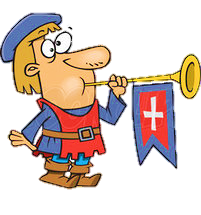 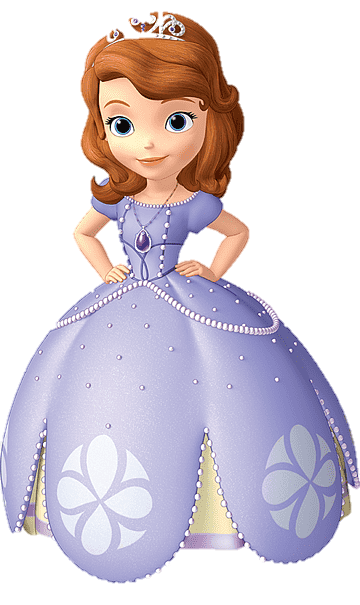 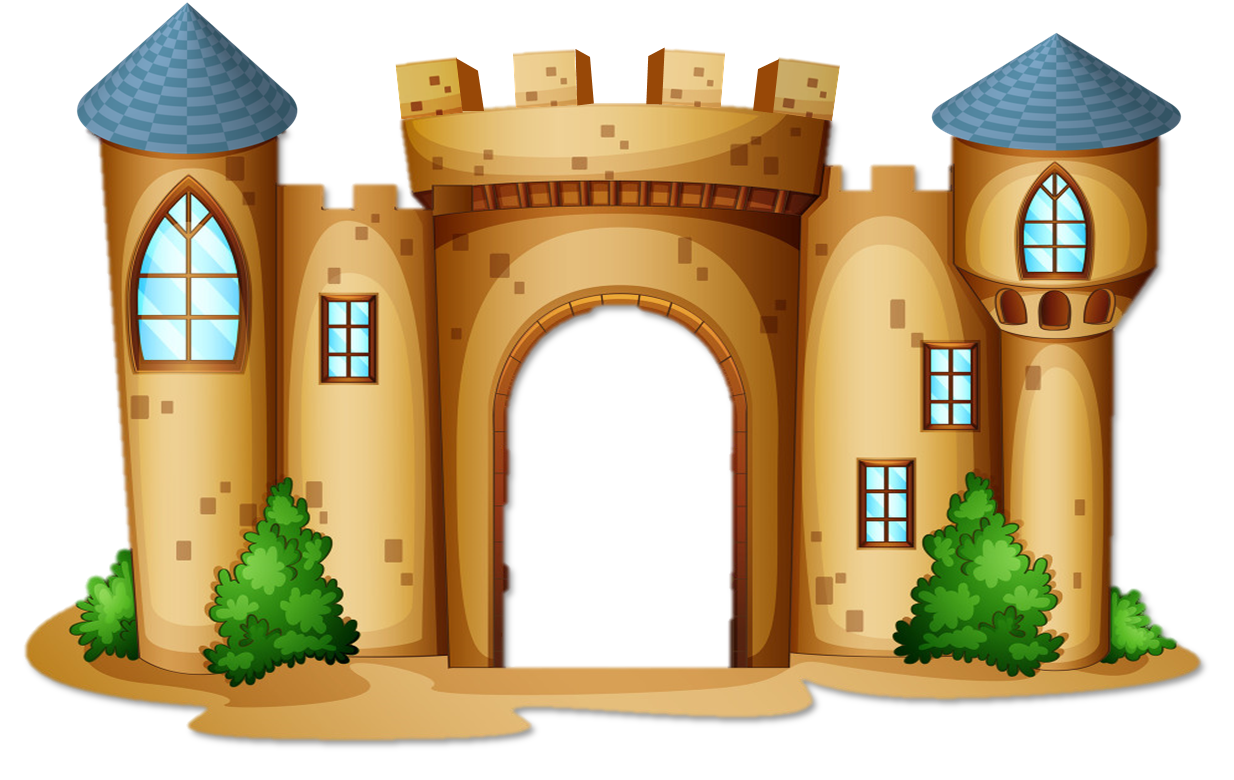 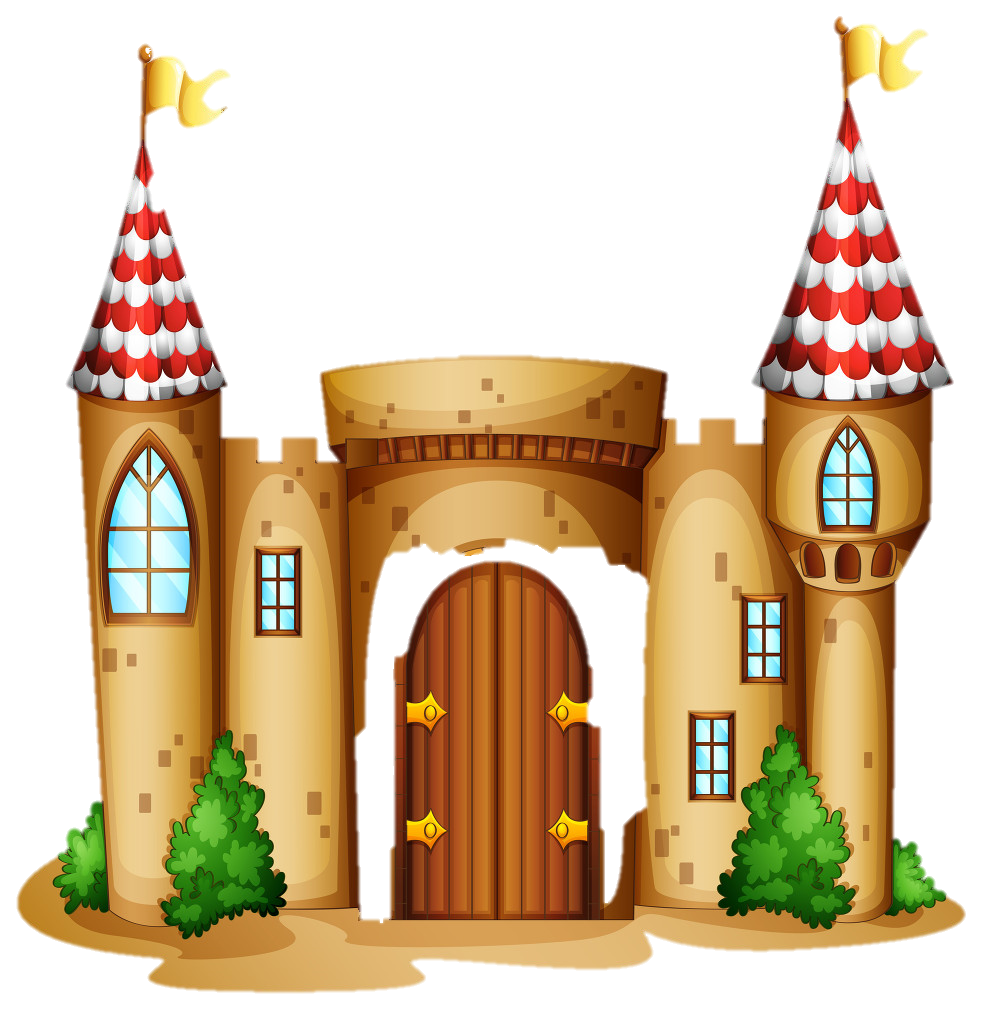 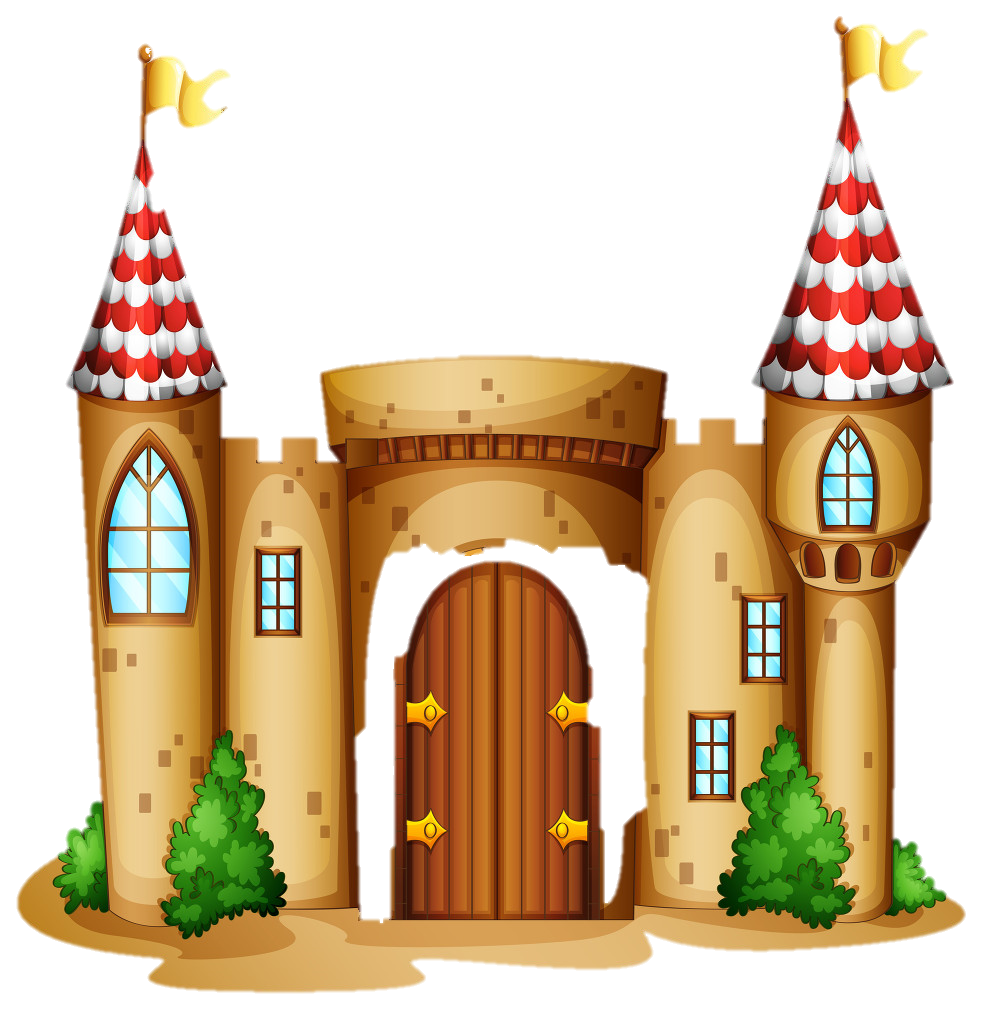 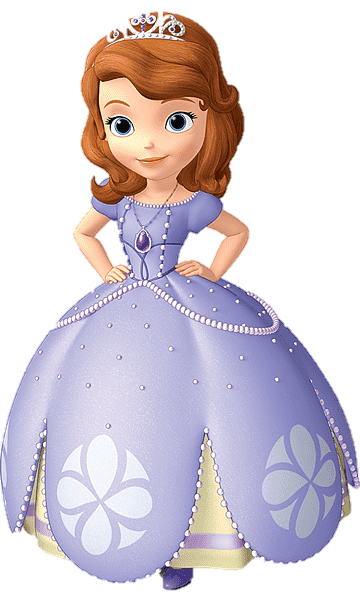 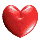 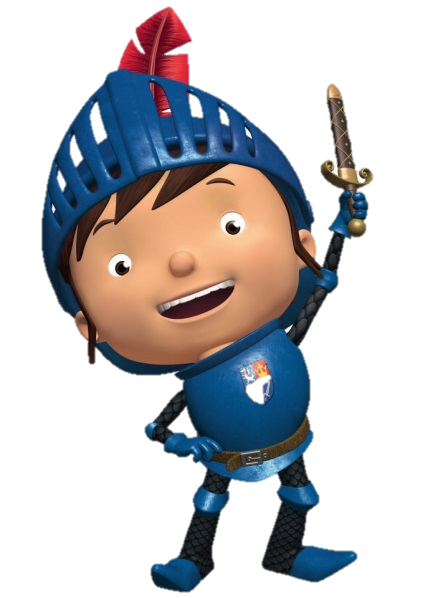 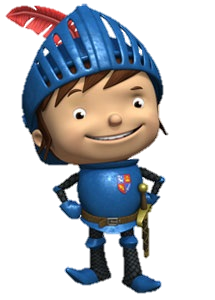 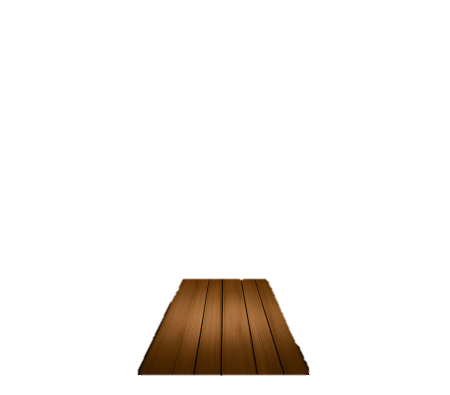 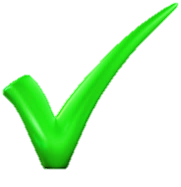 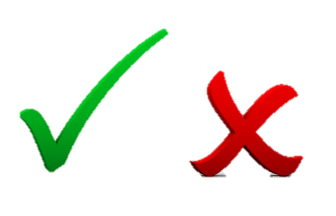 3
5
7
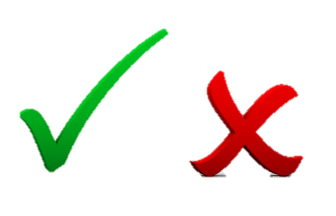 3 + 7 = …..
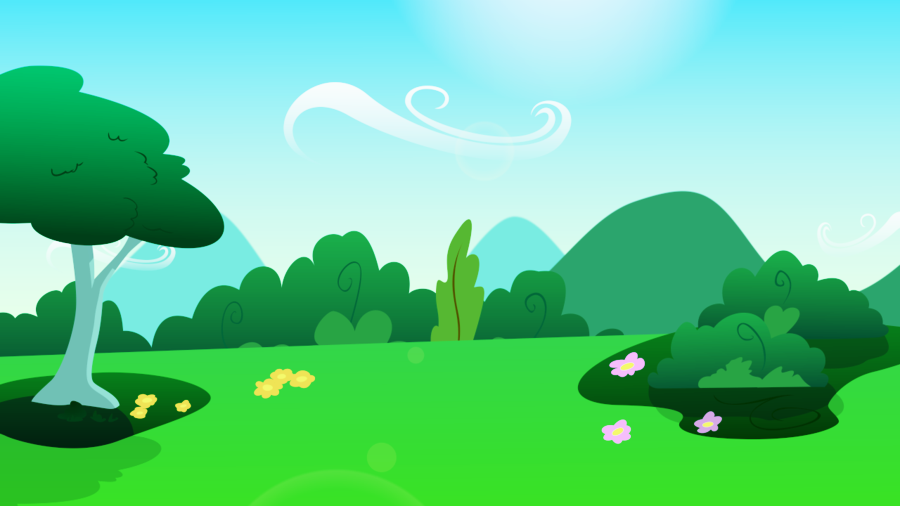 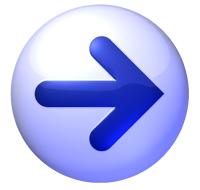 7/7
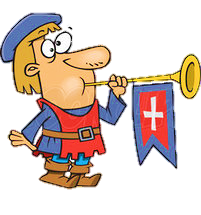 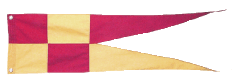 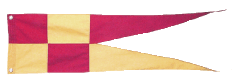 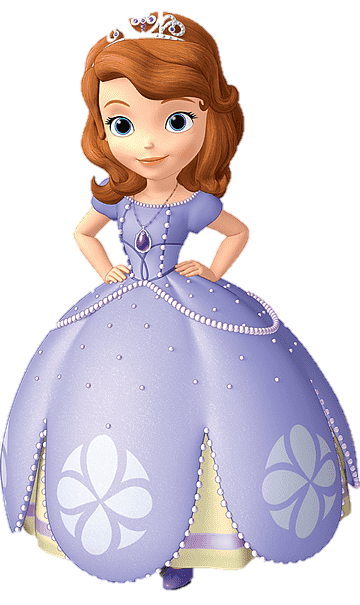 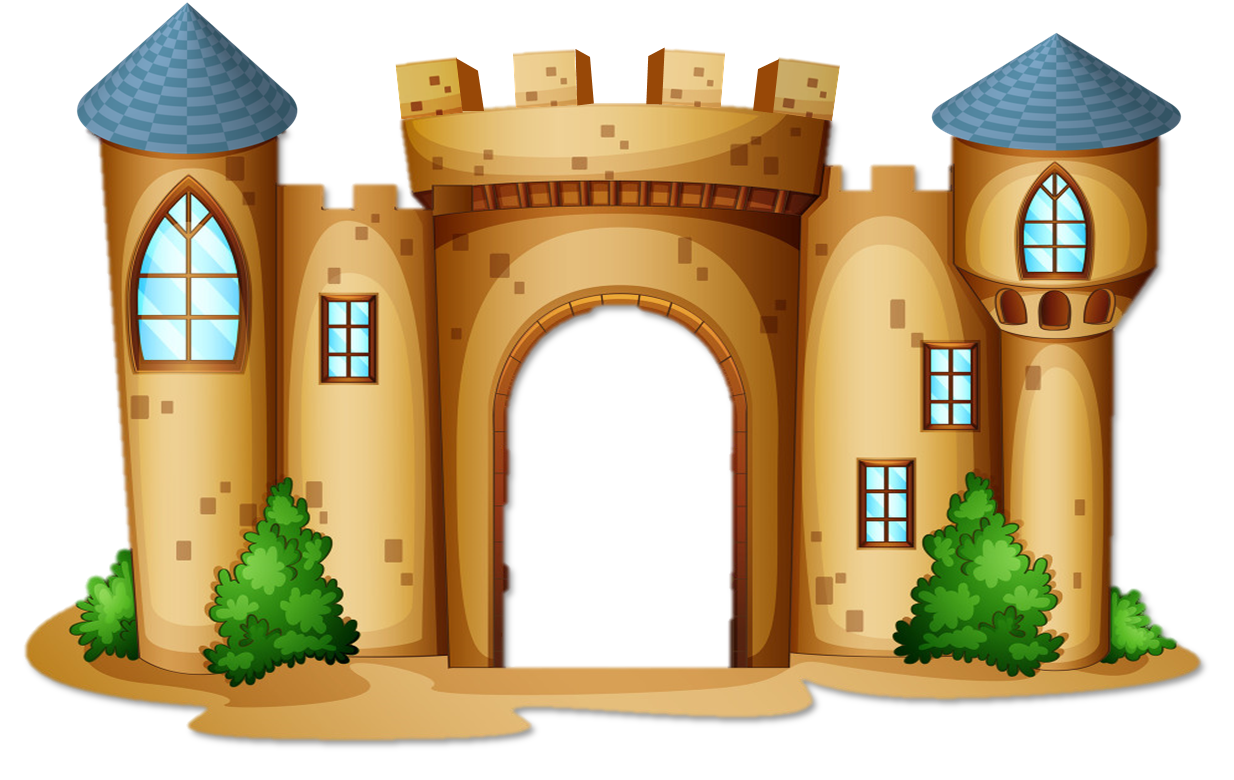 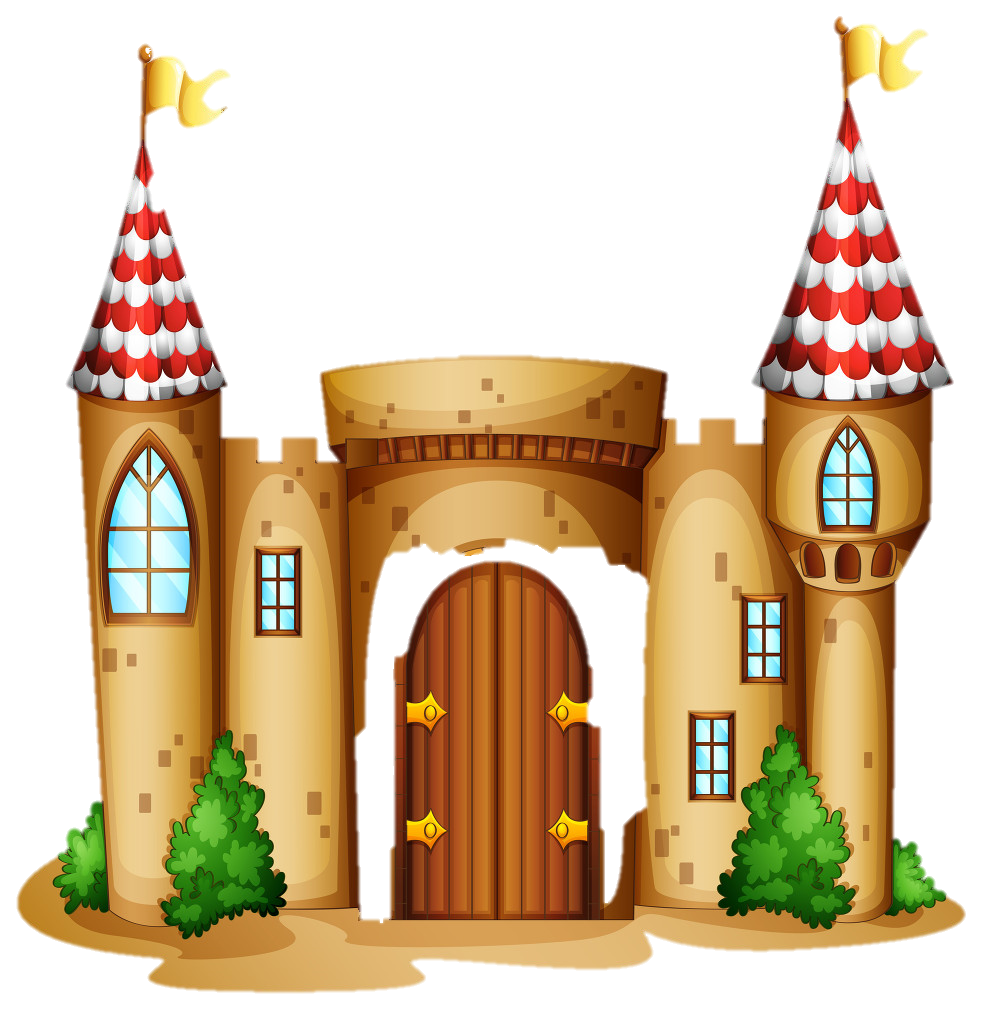 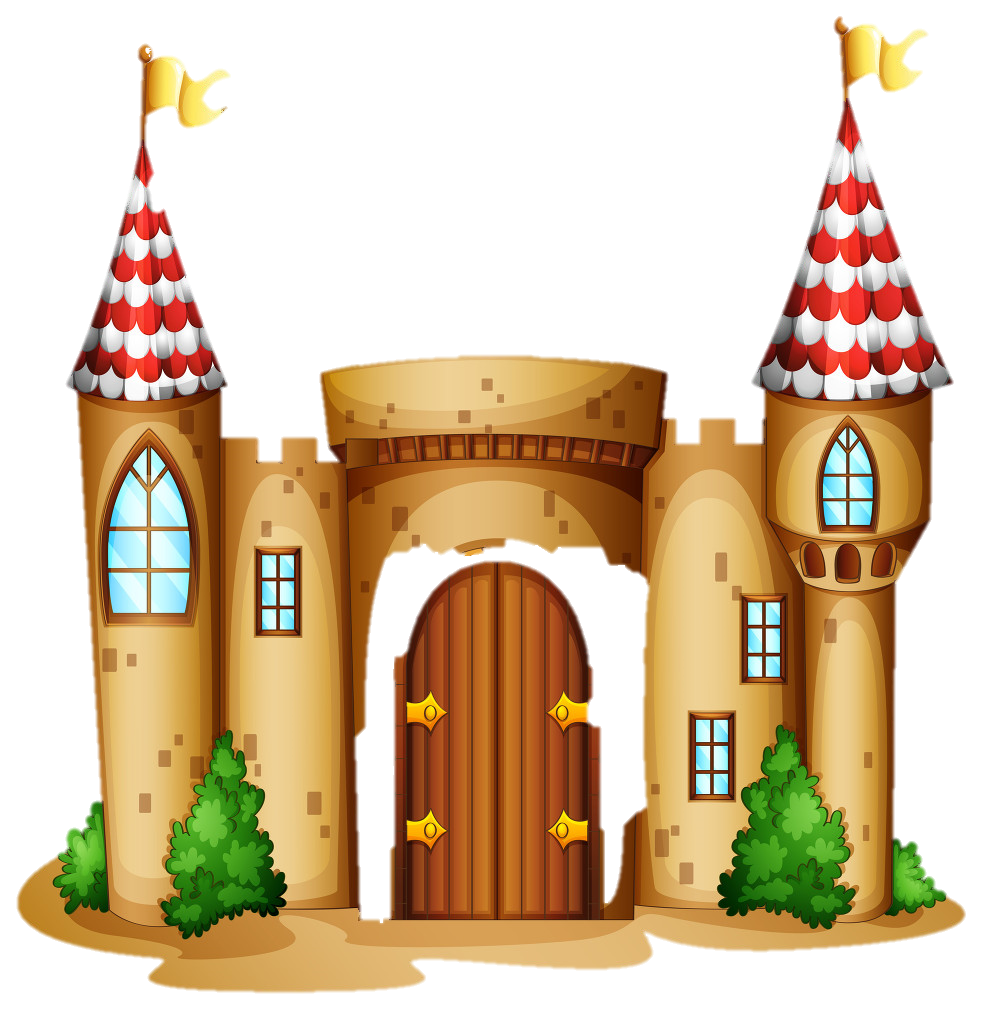 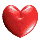 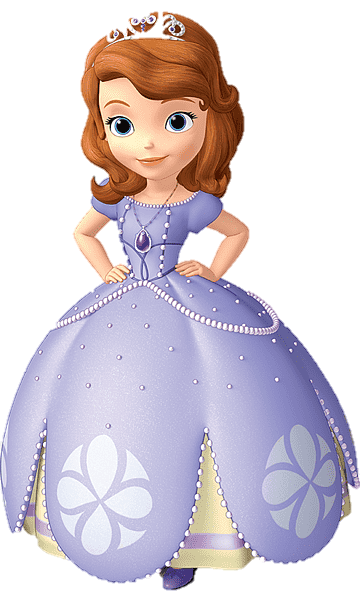 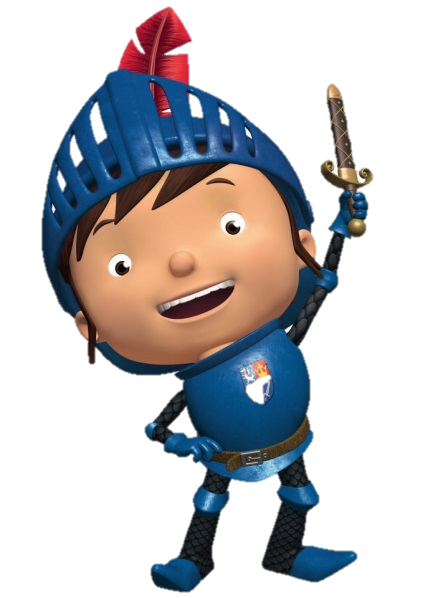 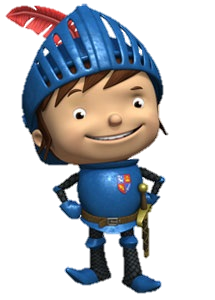 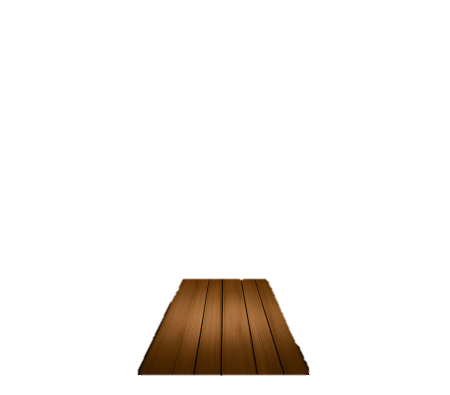 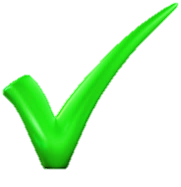 6
10
8
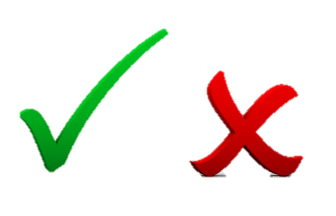 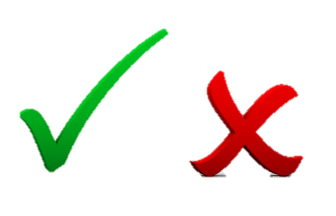 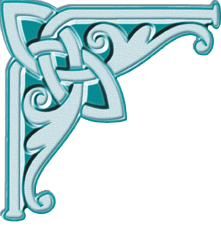 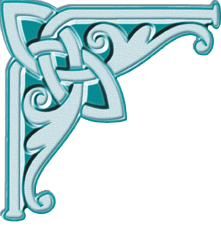 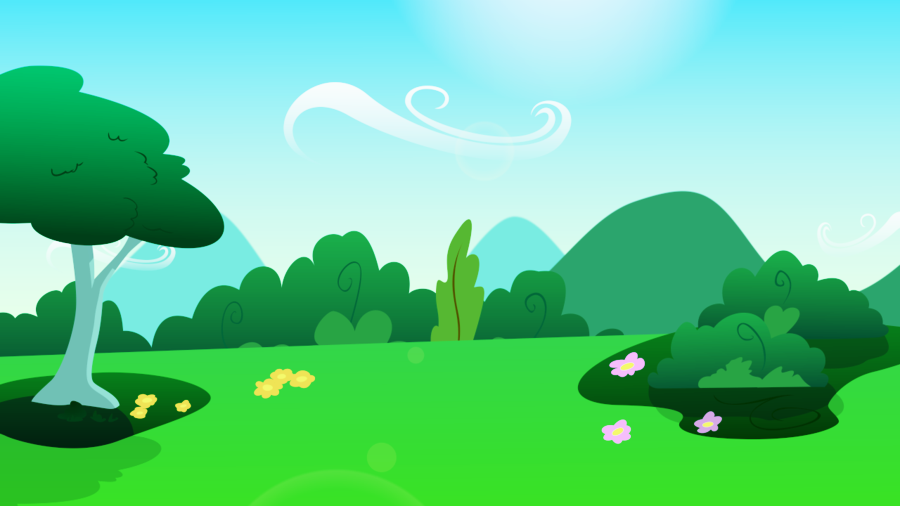 Chúc mừng bạn đã cứu được công chúa!
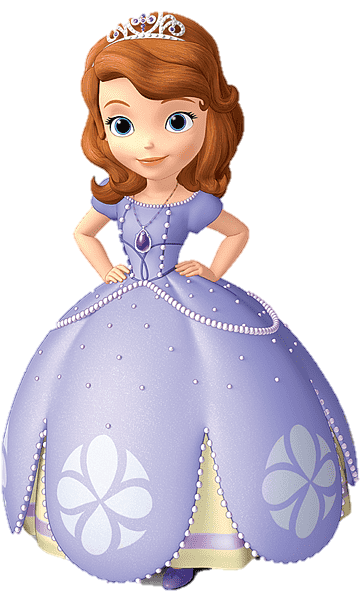 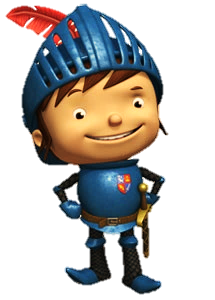 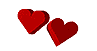 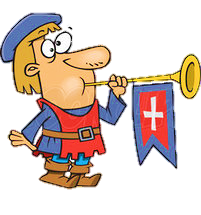 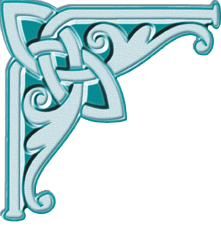 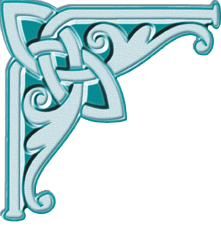 Kết thúc
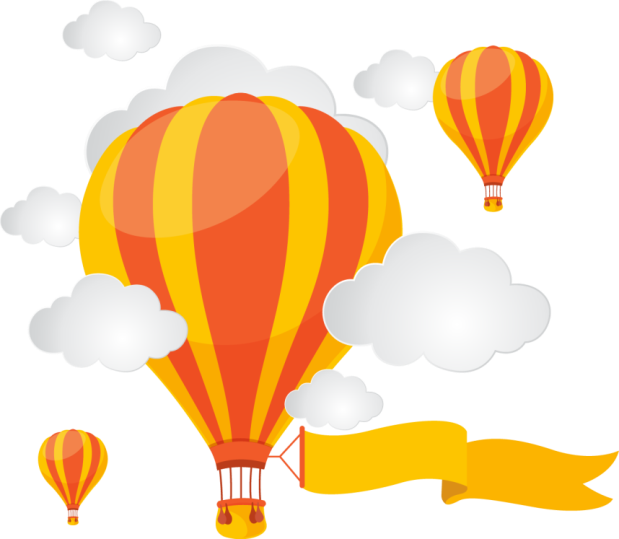 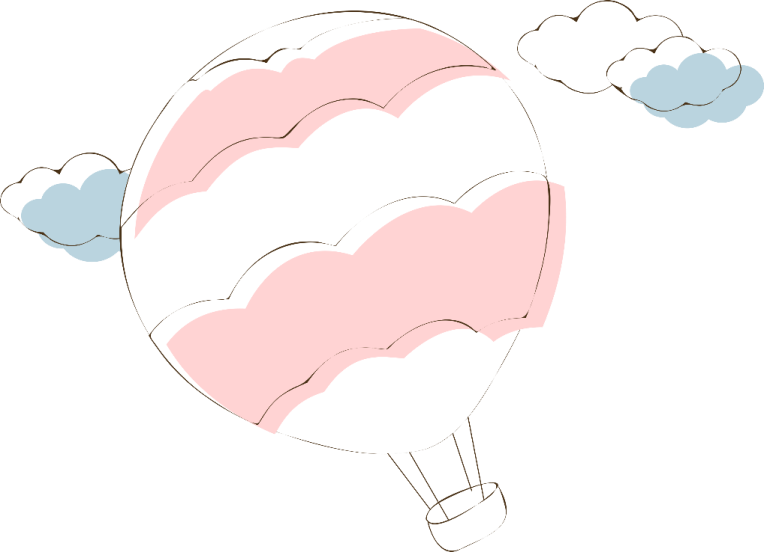 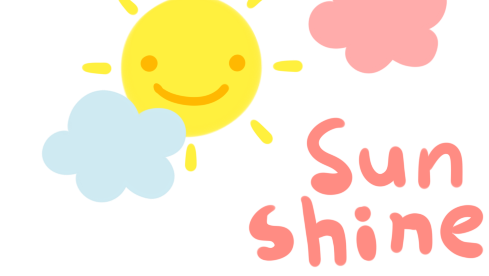 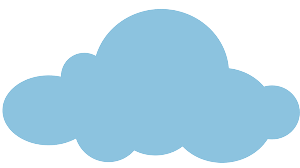 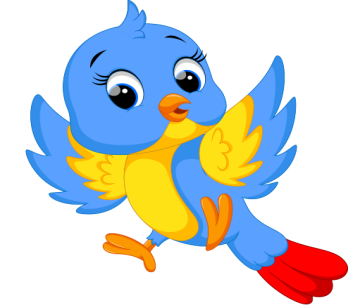 Tạm biệt và hẹn gặp lại!
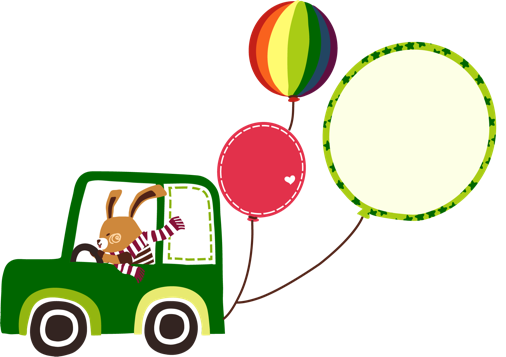 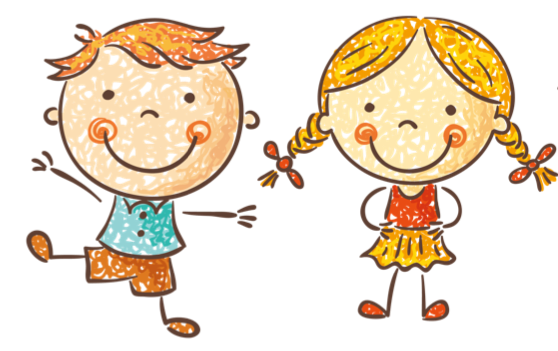 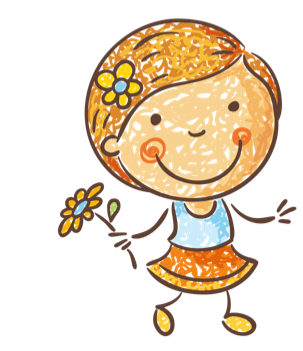 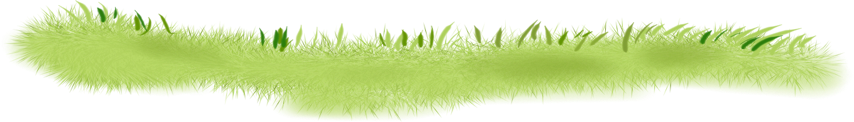